The Molecular Features of Push-Pull Intercropping Systems in East Africa
J. Lang, S.E. Ramos, L. Reichert, G.M. Ambouka, C. Apel, D. Meinhof, F. Librán-Embid, A. Detebo, F. Chidawanyika, L. Bigler, M.C. Schuman
World Biodiversity Forum, Davos
20th June 2024
Background – Push-Pull Technology (PPT)
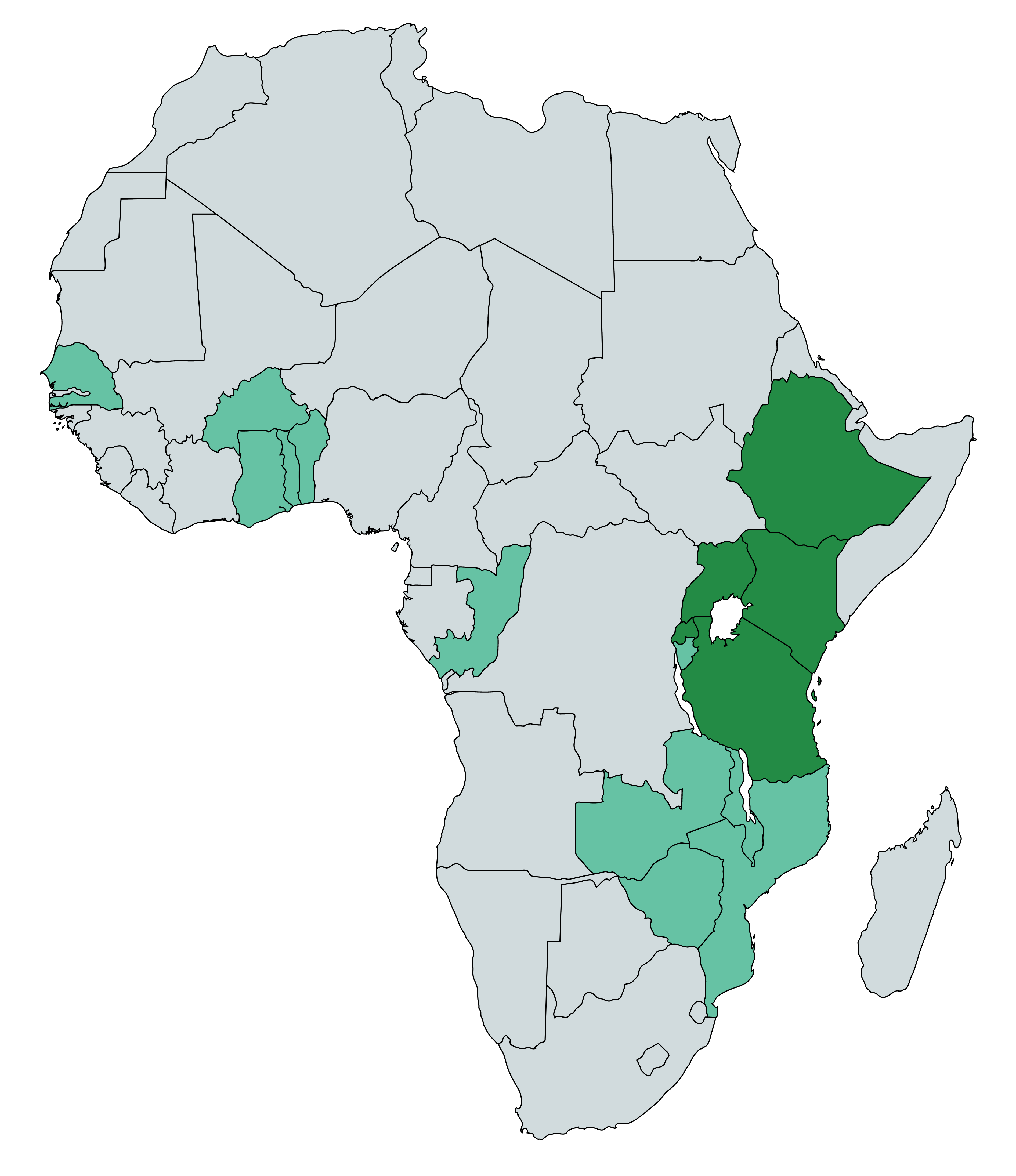 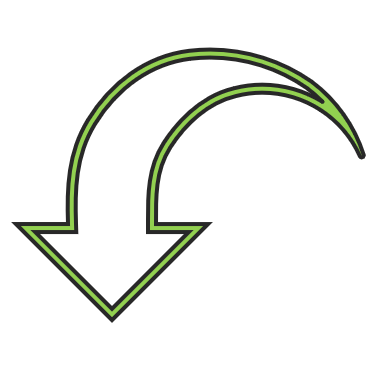 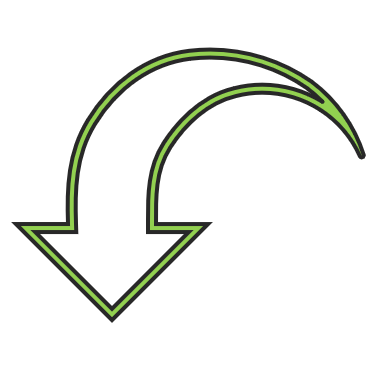 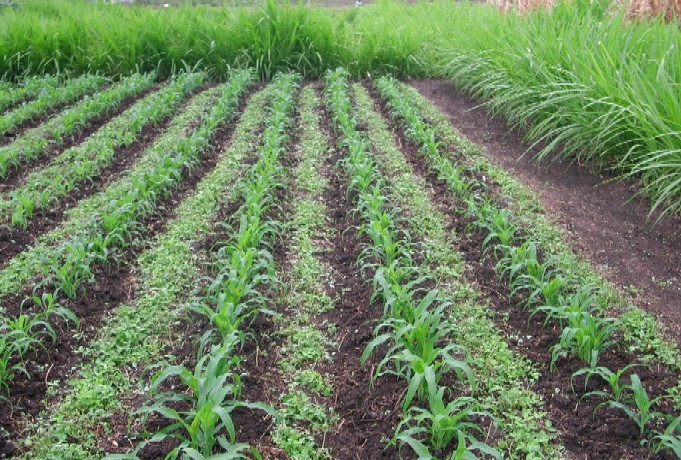 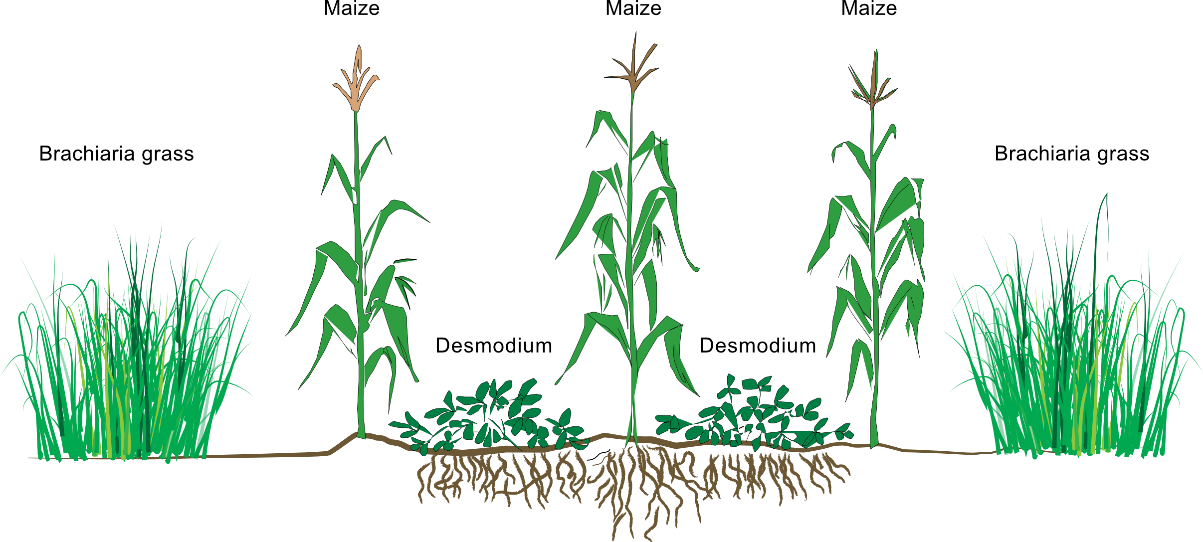 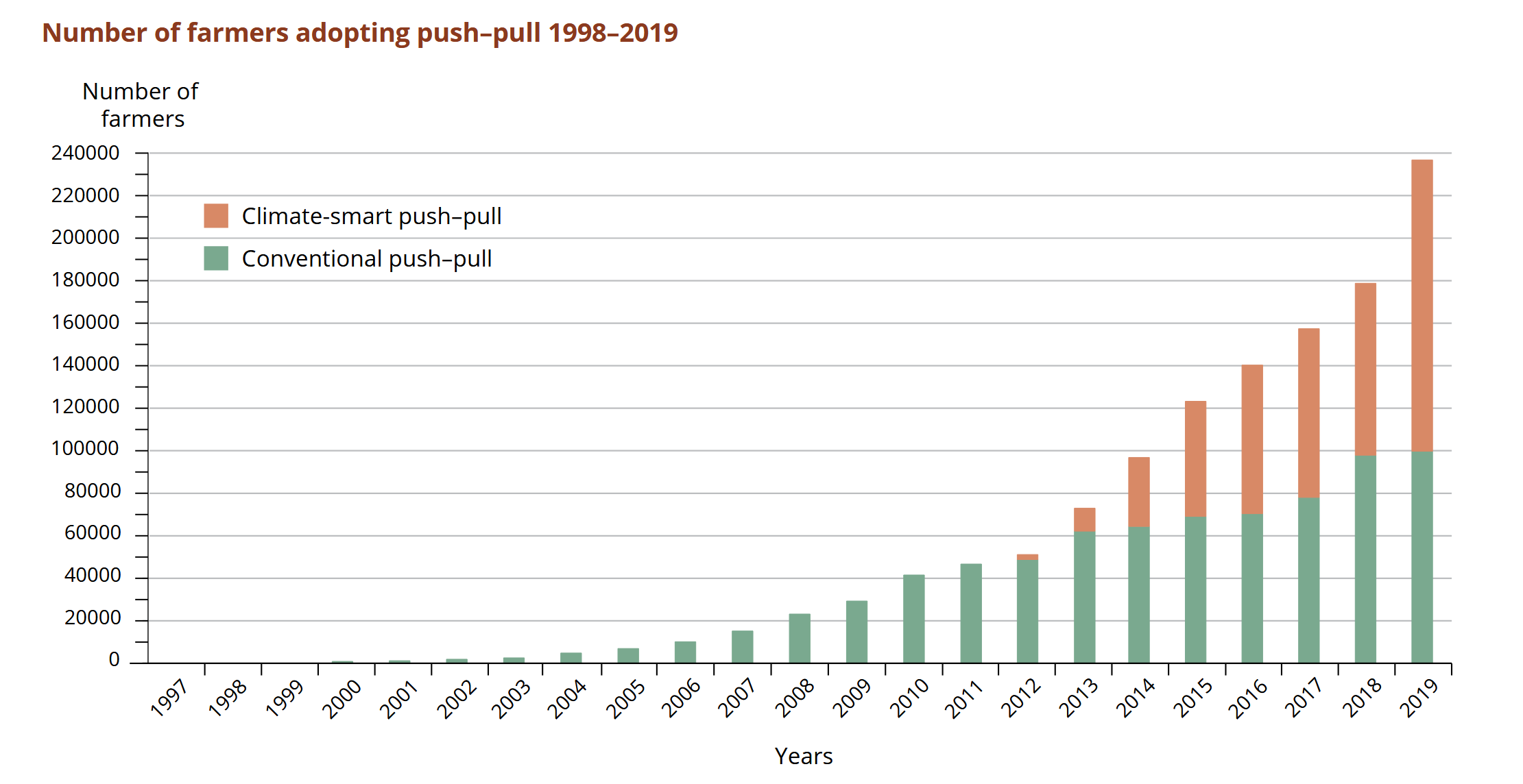 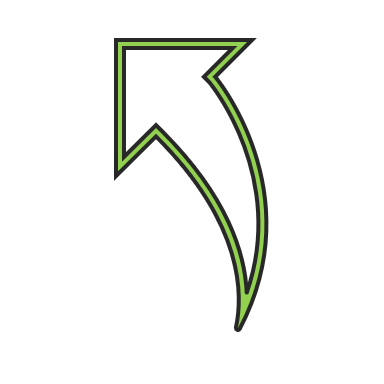 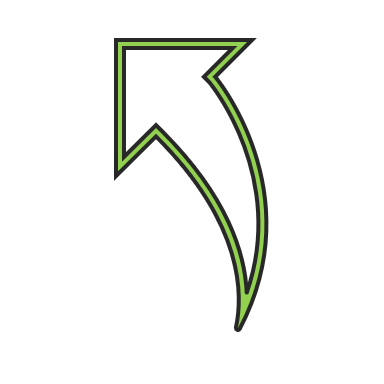 Can we find and identify molecules that protect the maize from insects in farmer fields?
Volatiles protect maize from insect herbivory

Supresses striga weeds through root exudation
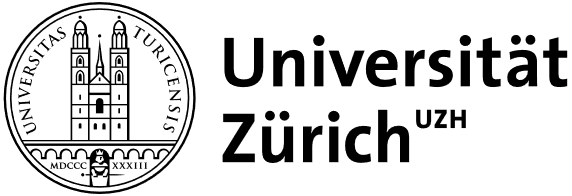 2
[Speaker Notes: GREENHOUSE / LAB]
Analytical Approach – Volatiles and Metabolites
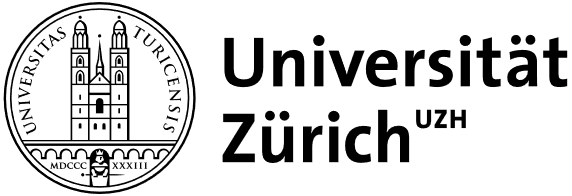 3
Field Metabolite Sampling – Meet the Team
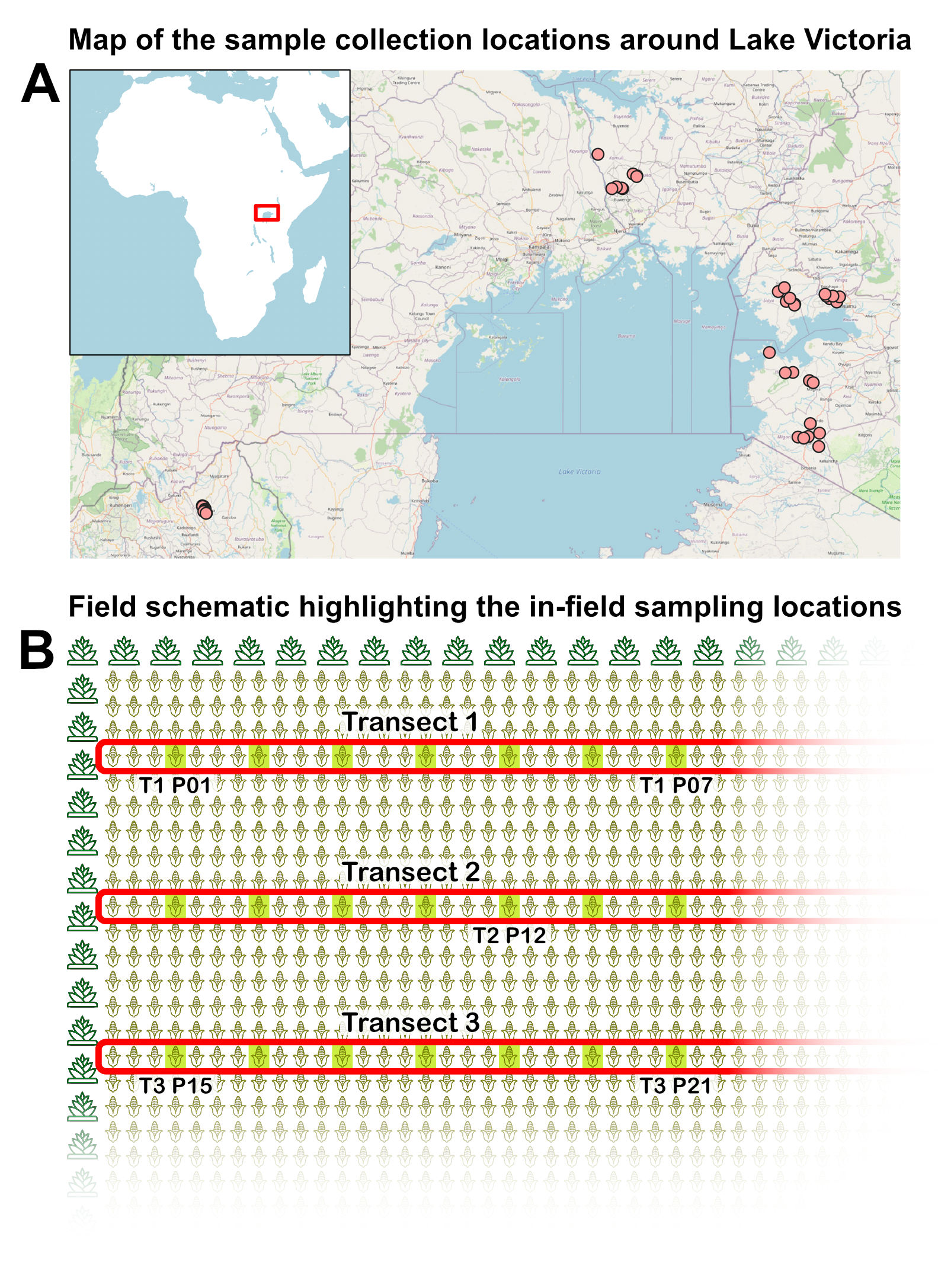 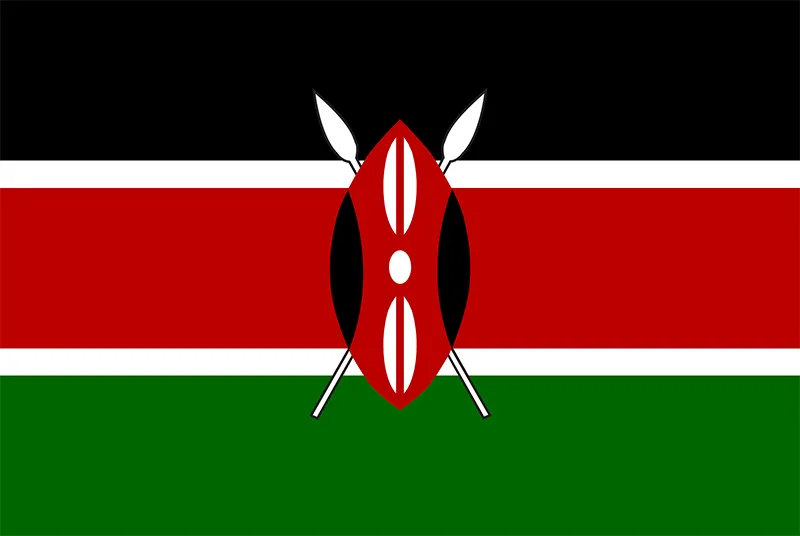 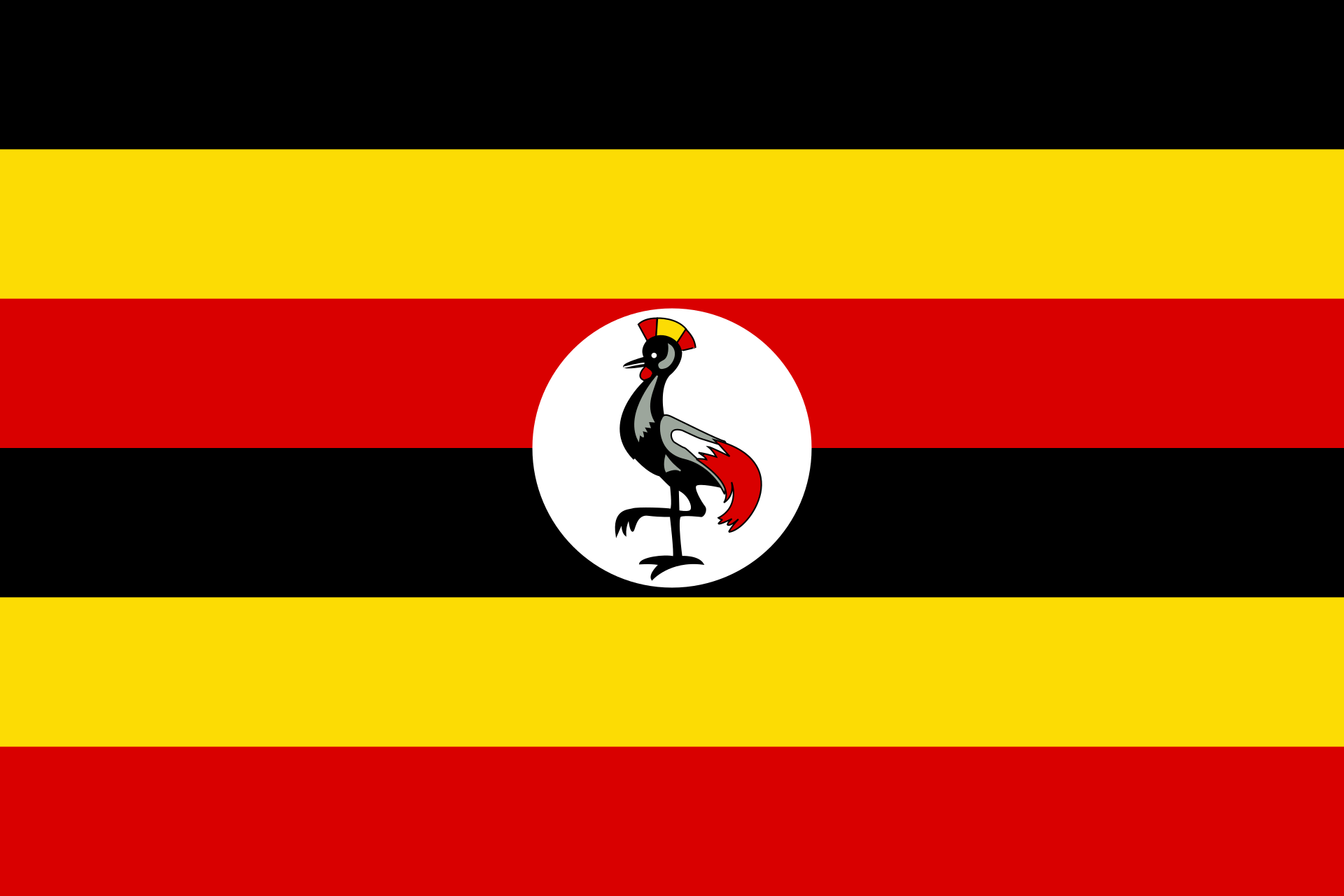 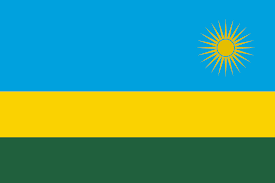 Uganda: 
D. Meinhof
322 Samples
Kenya: 
C.A., L.R., S.E.R., J.L.
1144 Samples
Rwanda:G.M. Ambouka
442 Samples
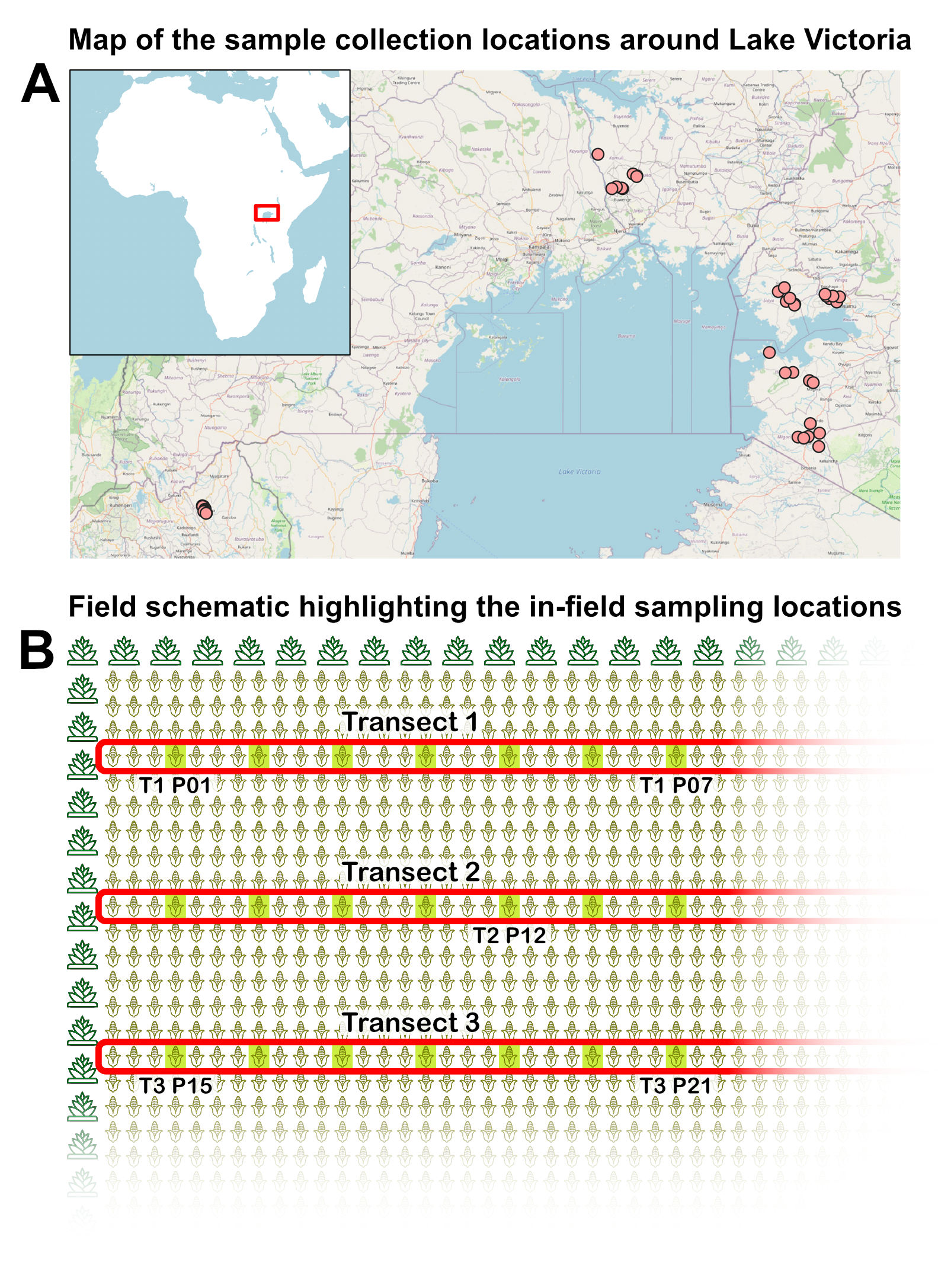 Paired field sites: one PPT field
one control field using conventional agriculture
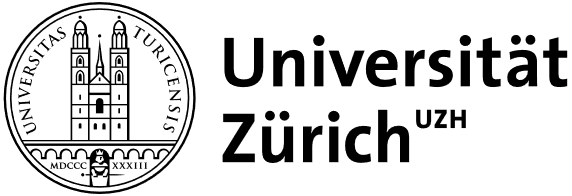 4
[Speaker Notes: WESTERN Kenya]
Sample Preparation – On-Site Liquid-Liquid Extraction
On-Site Extraction
Export & Shipment
Leaf Disk Collection
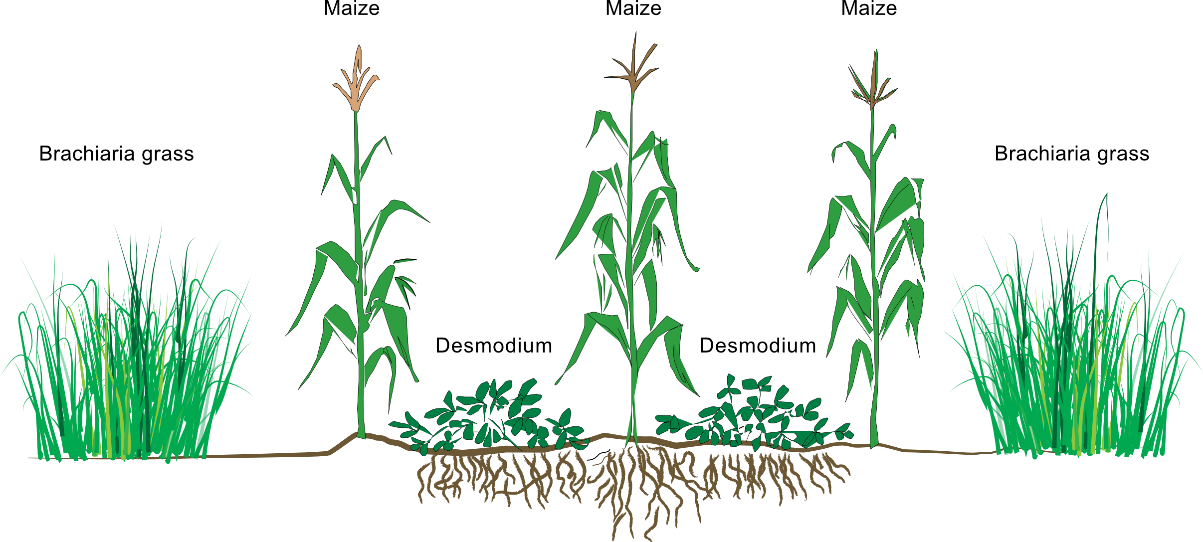 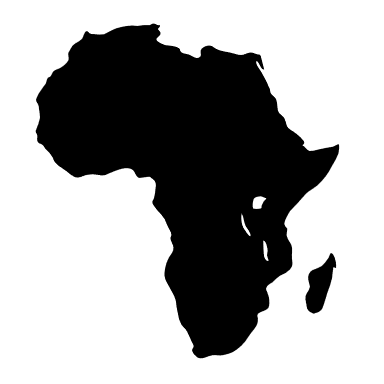 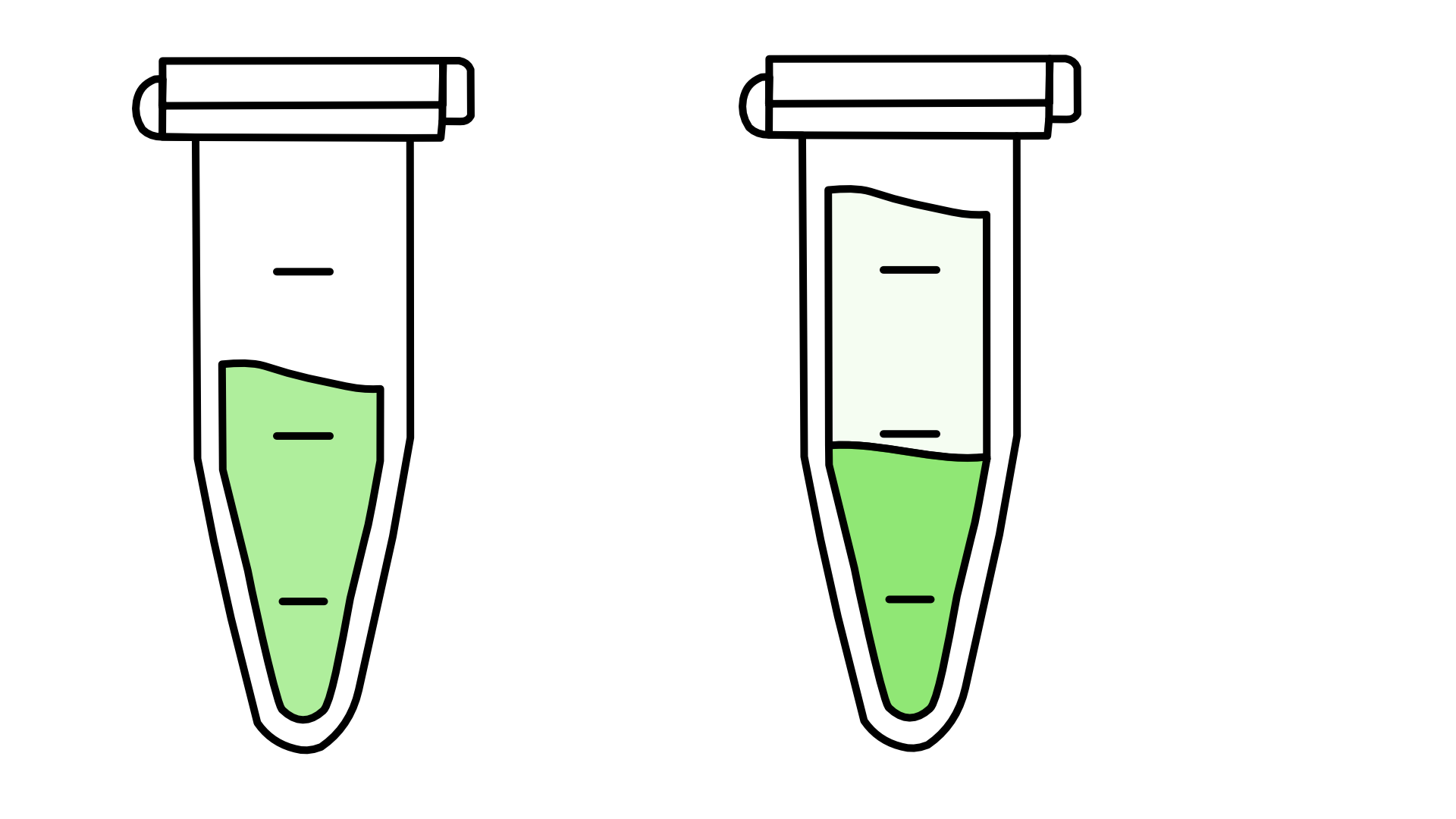 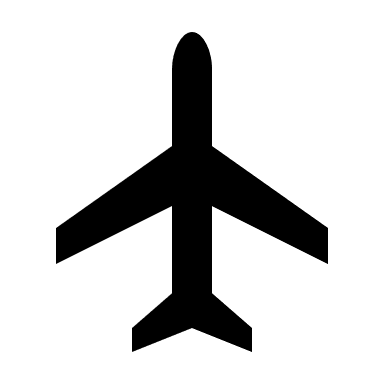 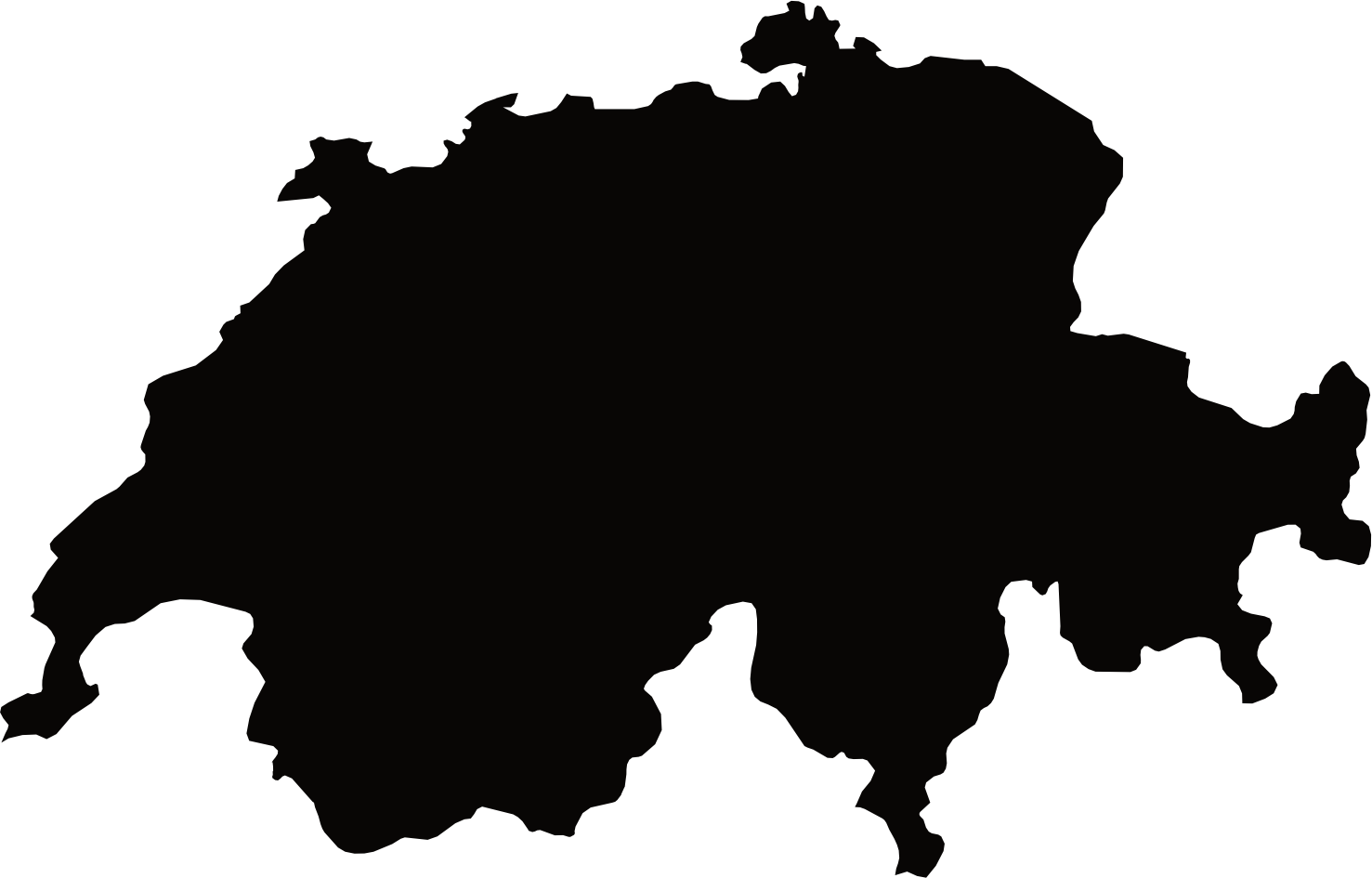 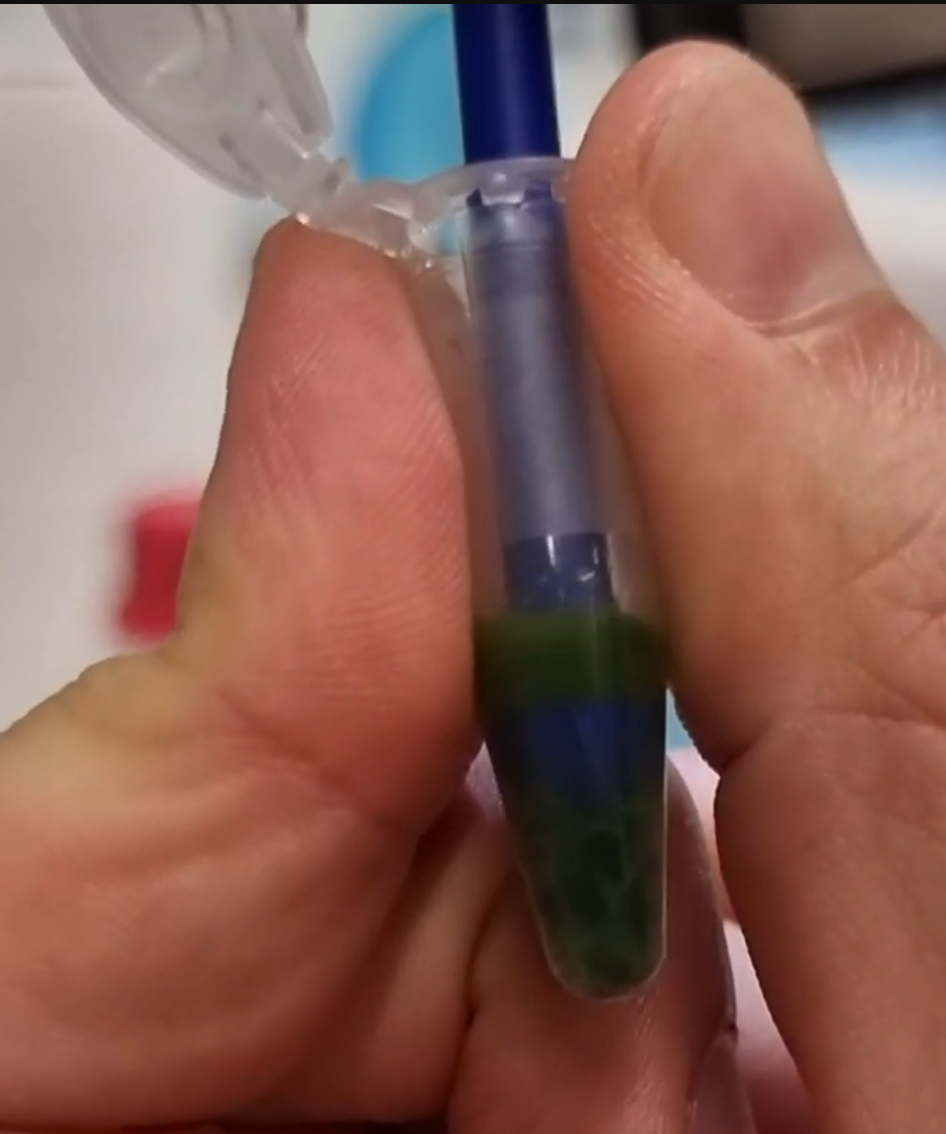 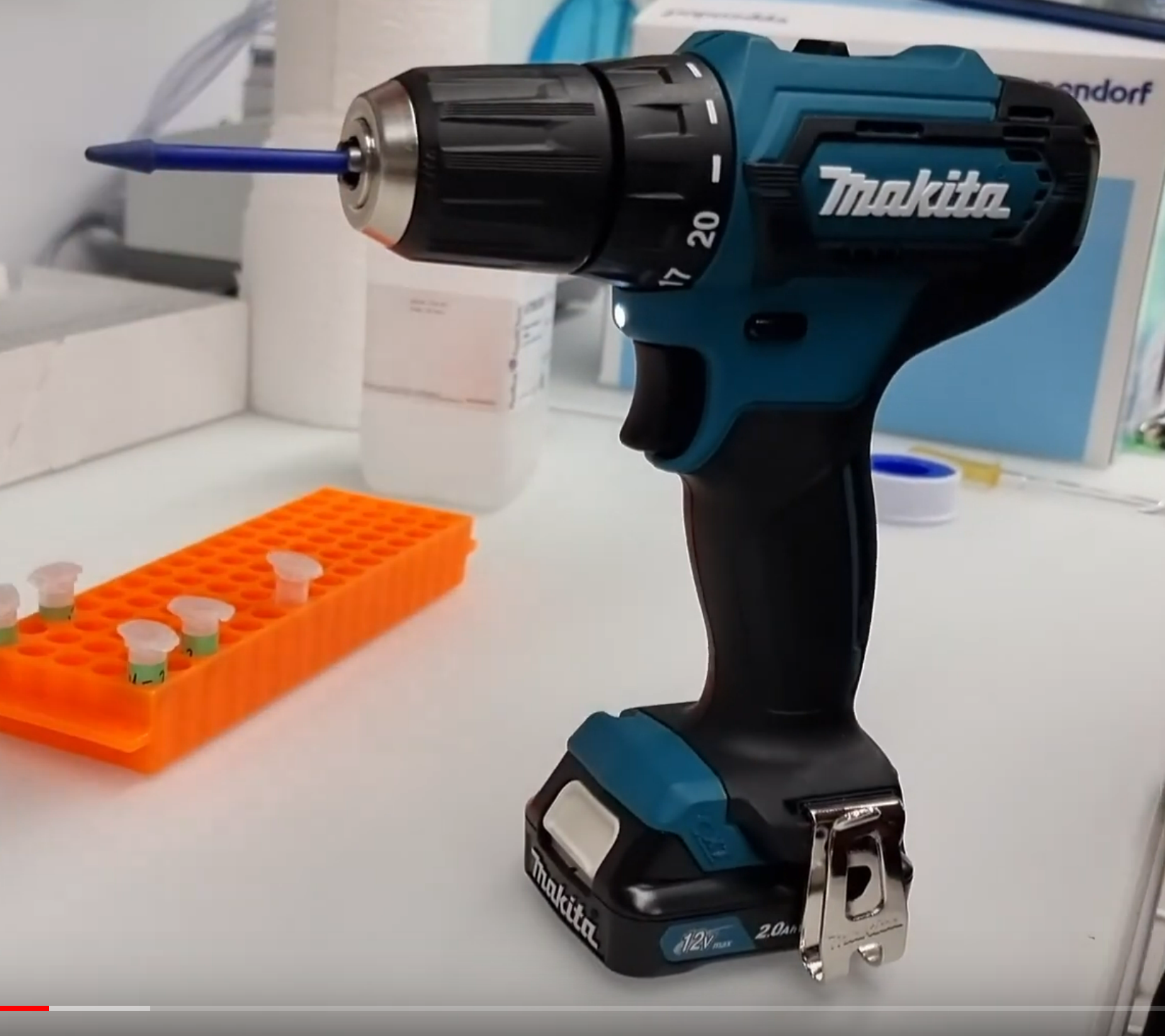 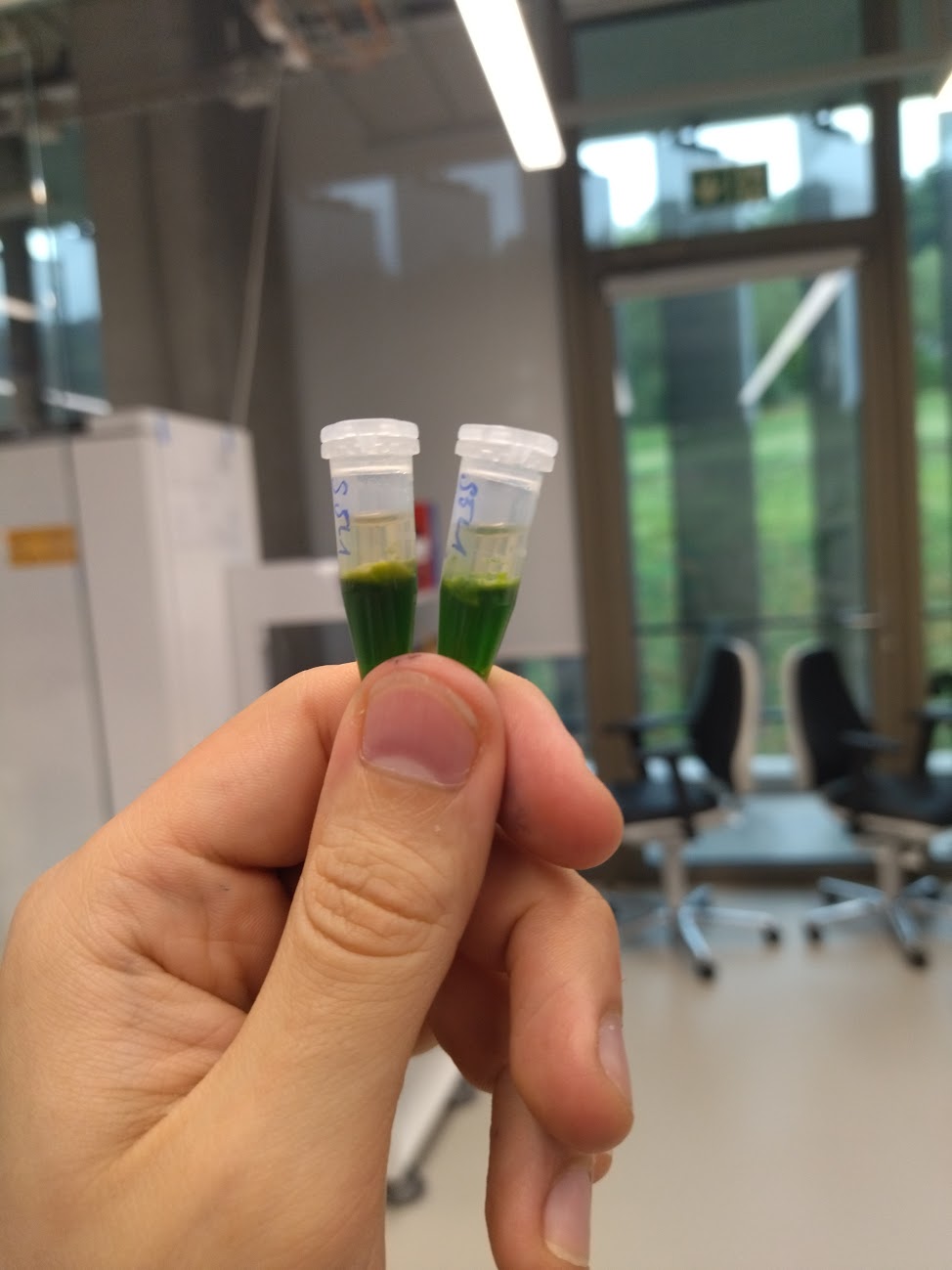 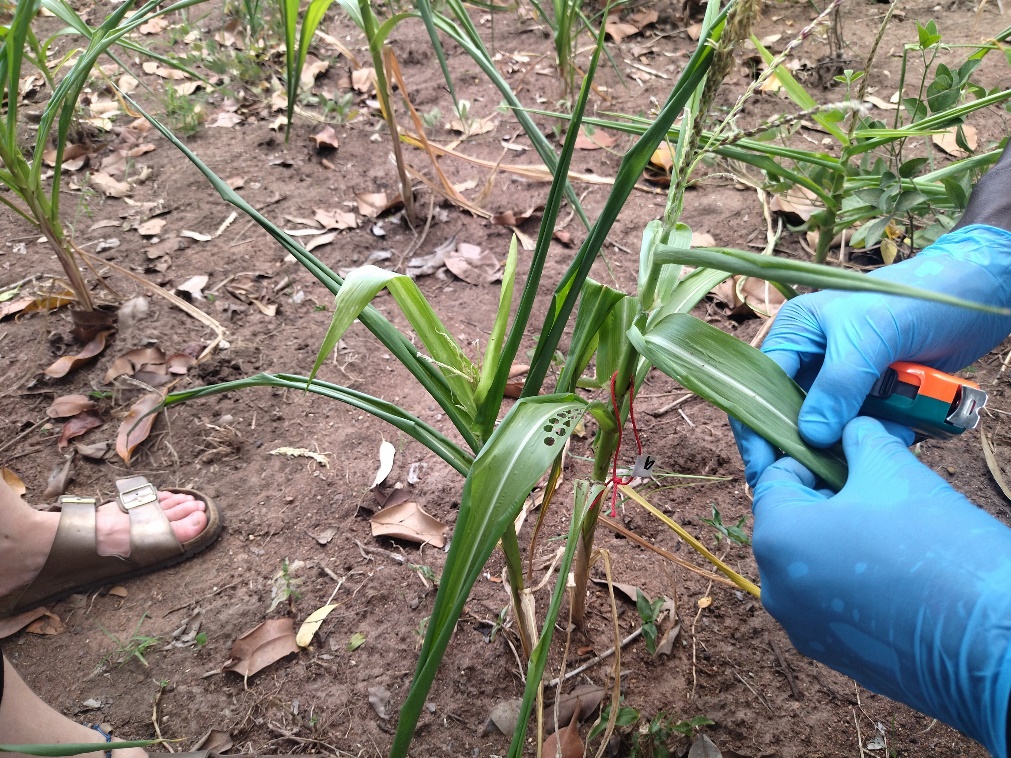 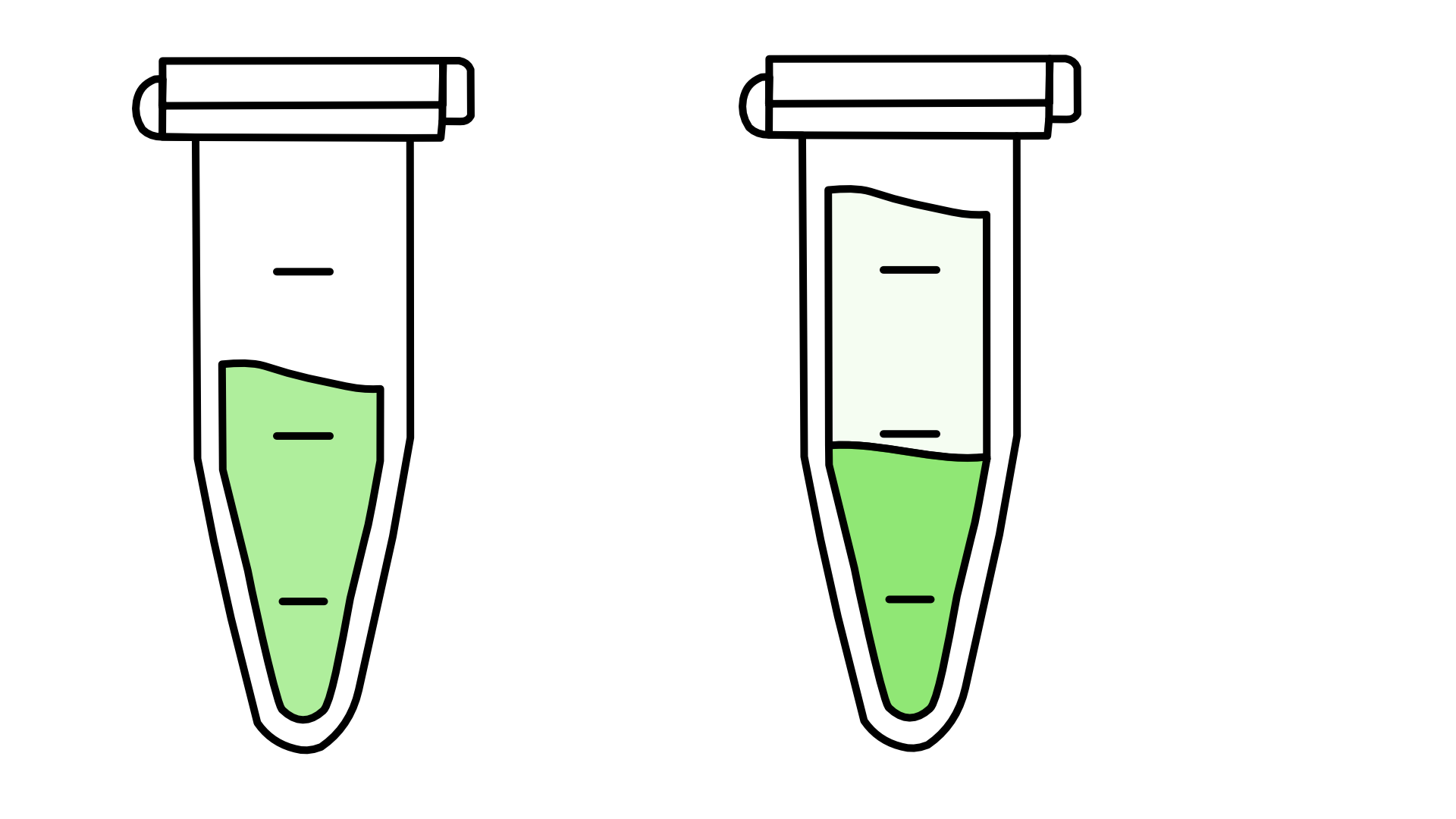 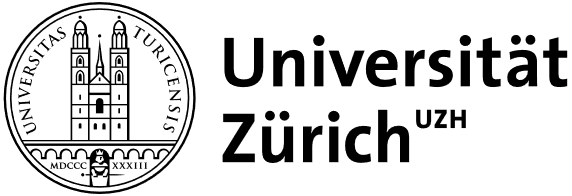 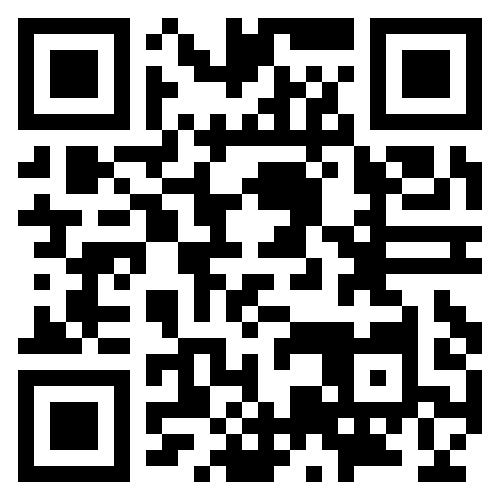 J. Lang et al.,
Plant Direct (2024)
5
Sample Preparation – How it was developed
Comparison of On-Site LLE with shock-frozen or air-dried leaf tissue storage

More stable than frozen leaf, no compound degradation (drying)
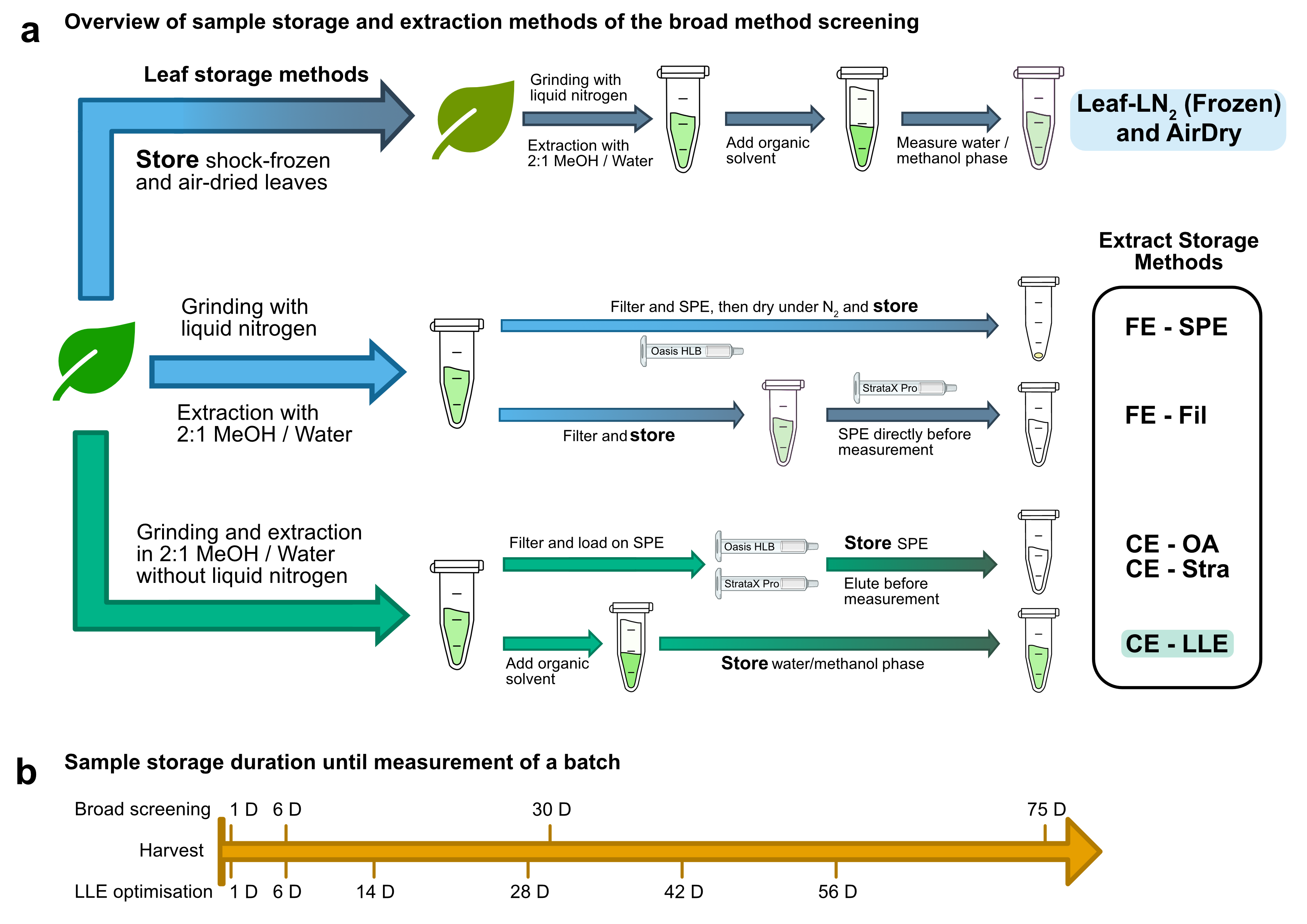 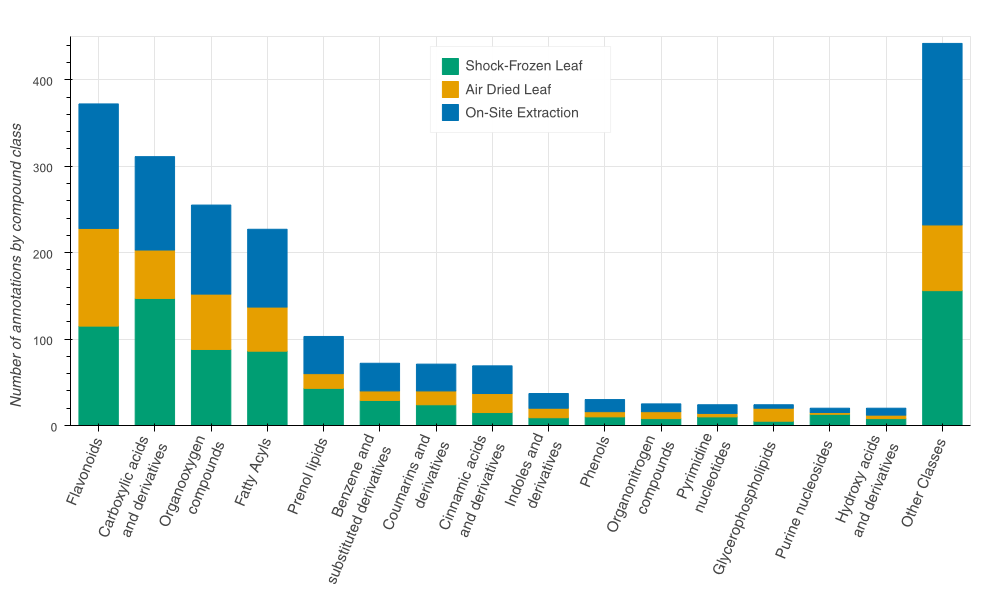 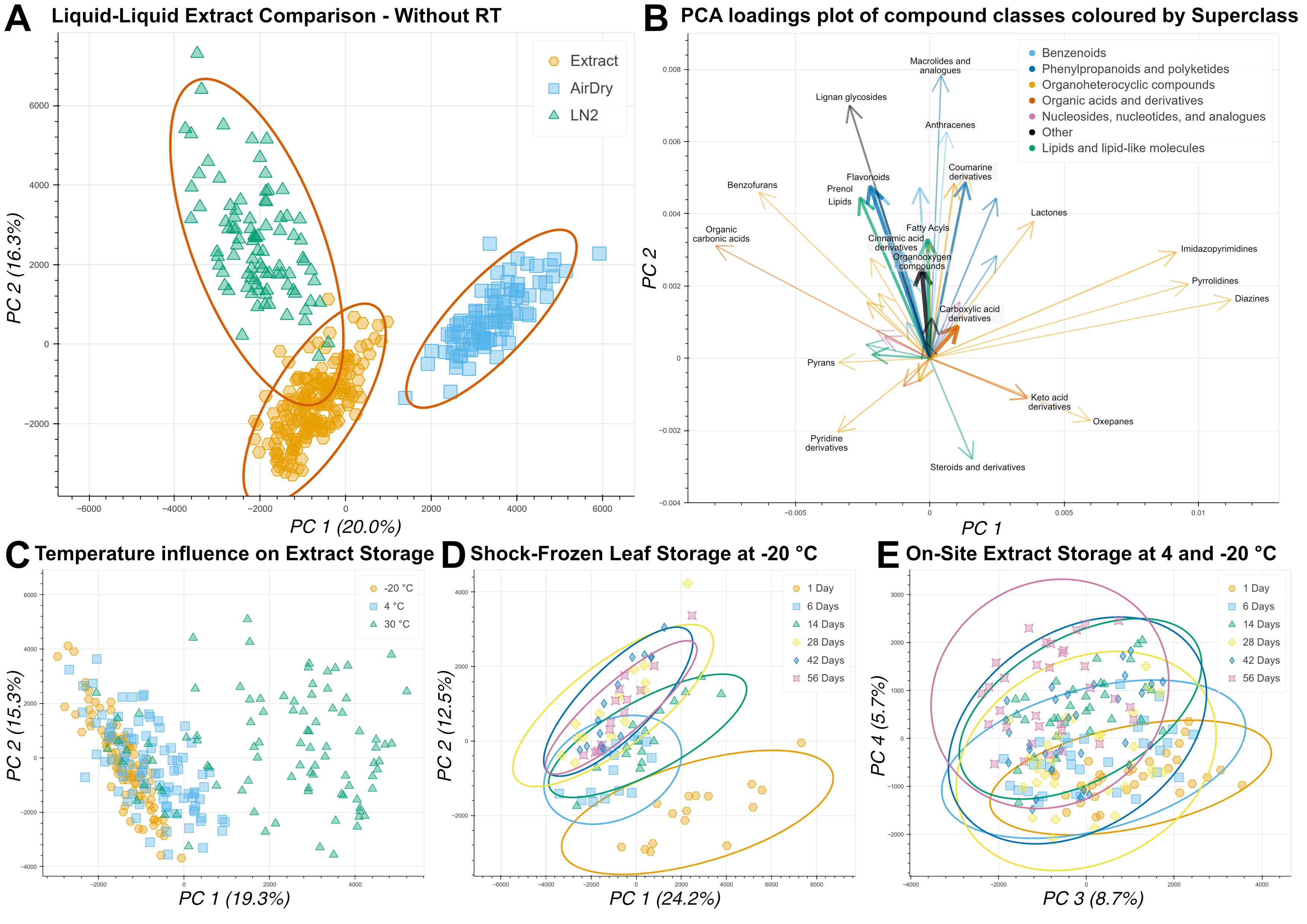 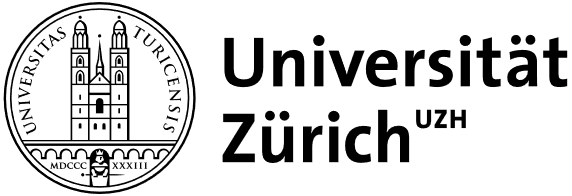 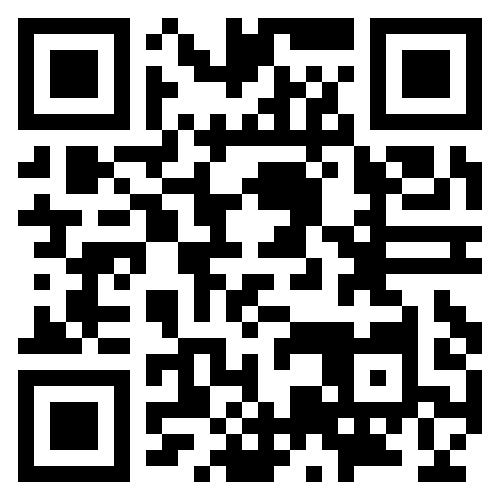 J. Lang et al.,
Plant Direct (2024)
6
[Speaker Notes: 2 month period]
Metabolite Analysis – UHPLC-MS Method
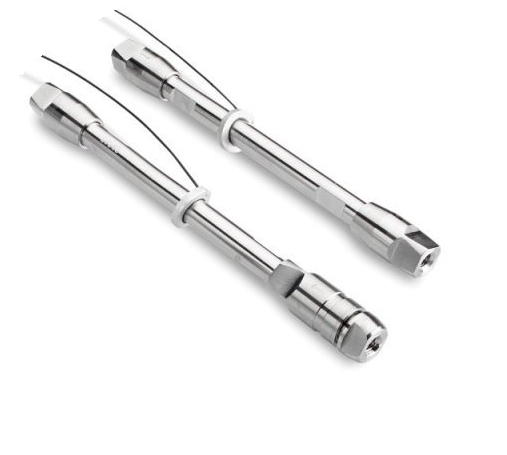 Bruker timsTOF Pro / Thermo Vanquish Horizon UHPLC system

UHPLC column: Waters CSH PREMIER C18 2.1 x 50 mm, 1.7 µm

5.6 min gradient using 600 µL/min at 30 °C

AutoMS/MS without ion mobility
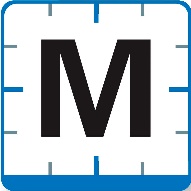 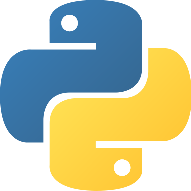 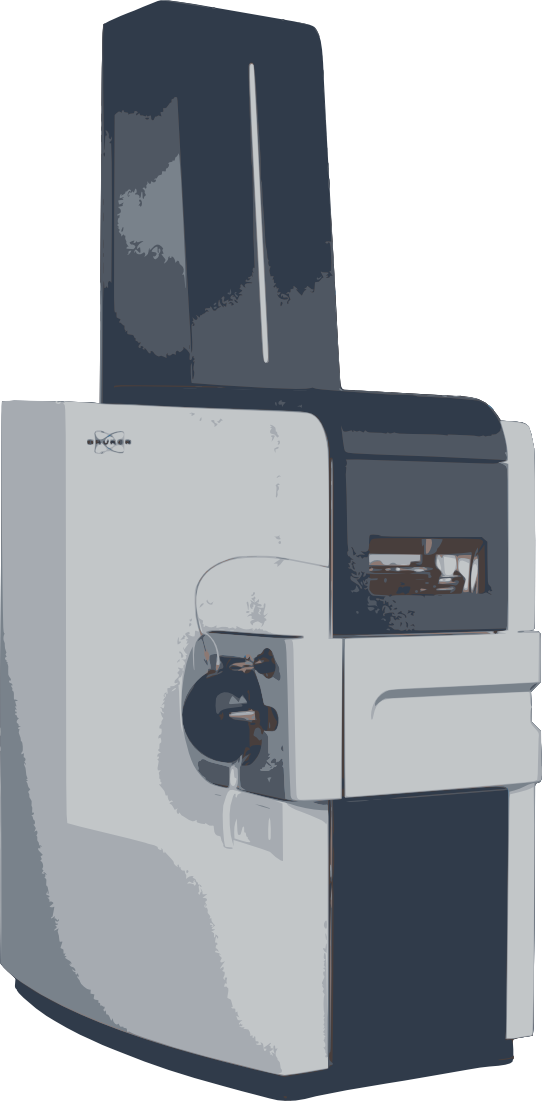 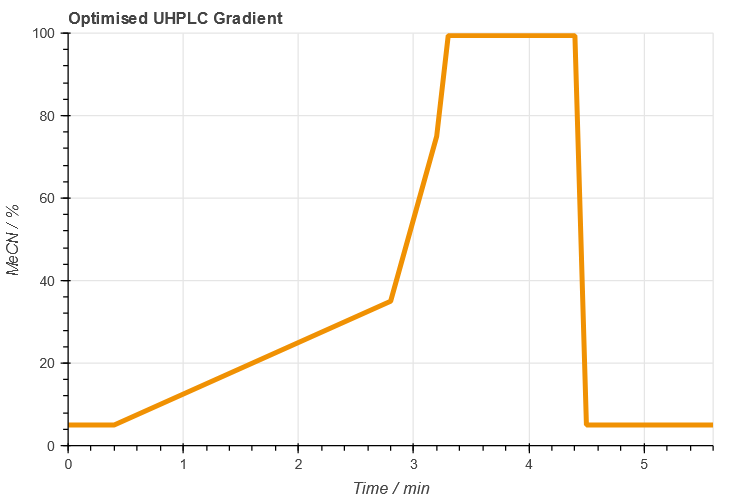 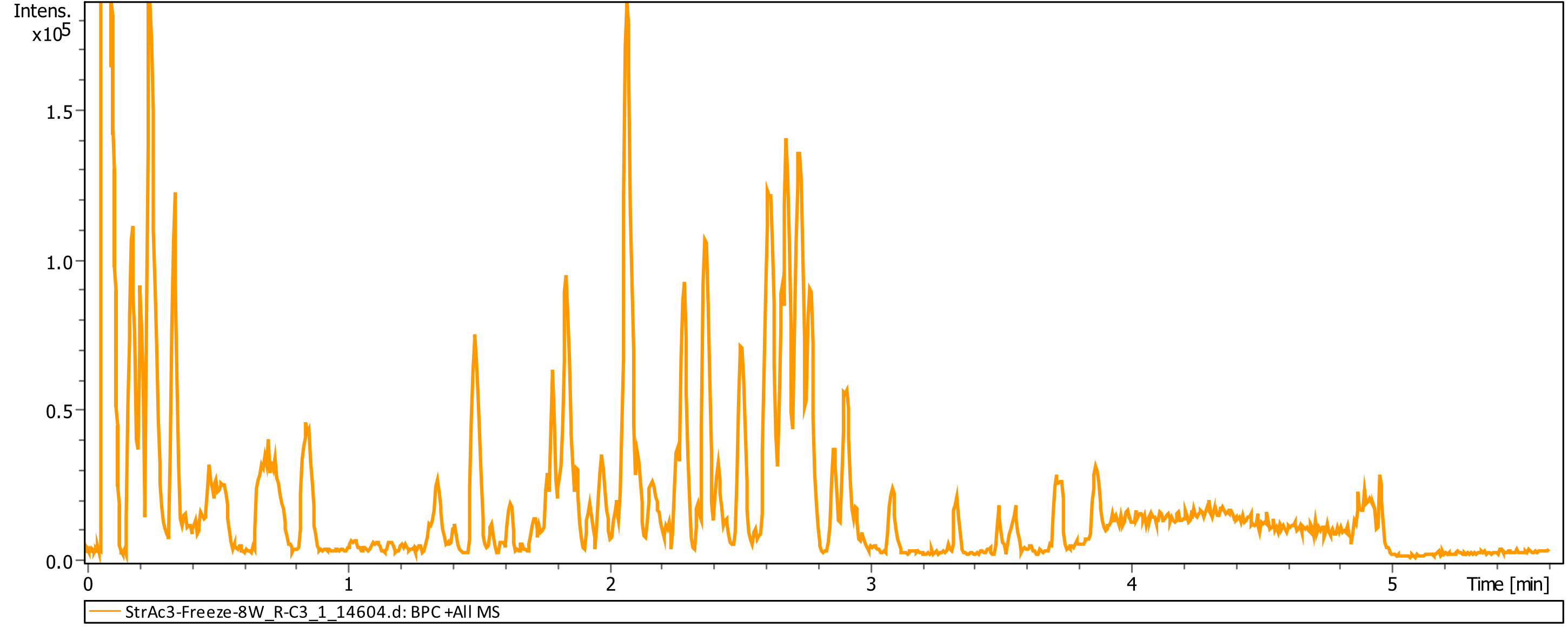 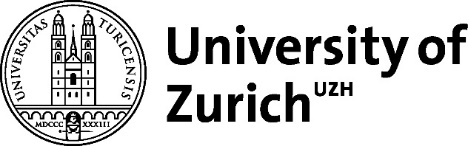 7
[Speaker Notes: 5000-6000 LC-MS Runs]
Data Analysis Troubles – International Incomparability
Different research teams used local materials (e.g. solvents)

Many variables are not controllable: cultivar, rainfall, fertilization, …
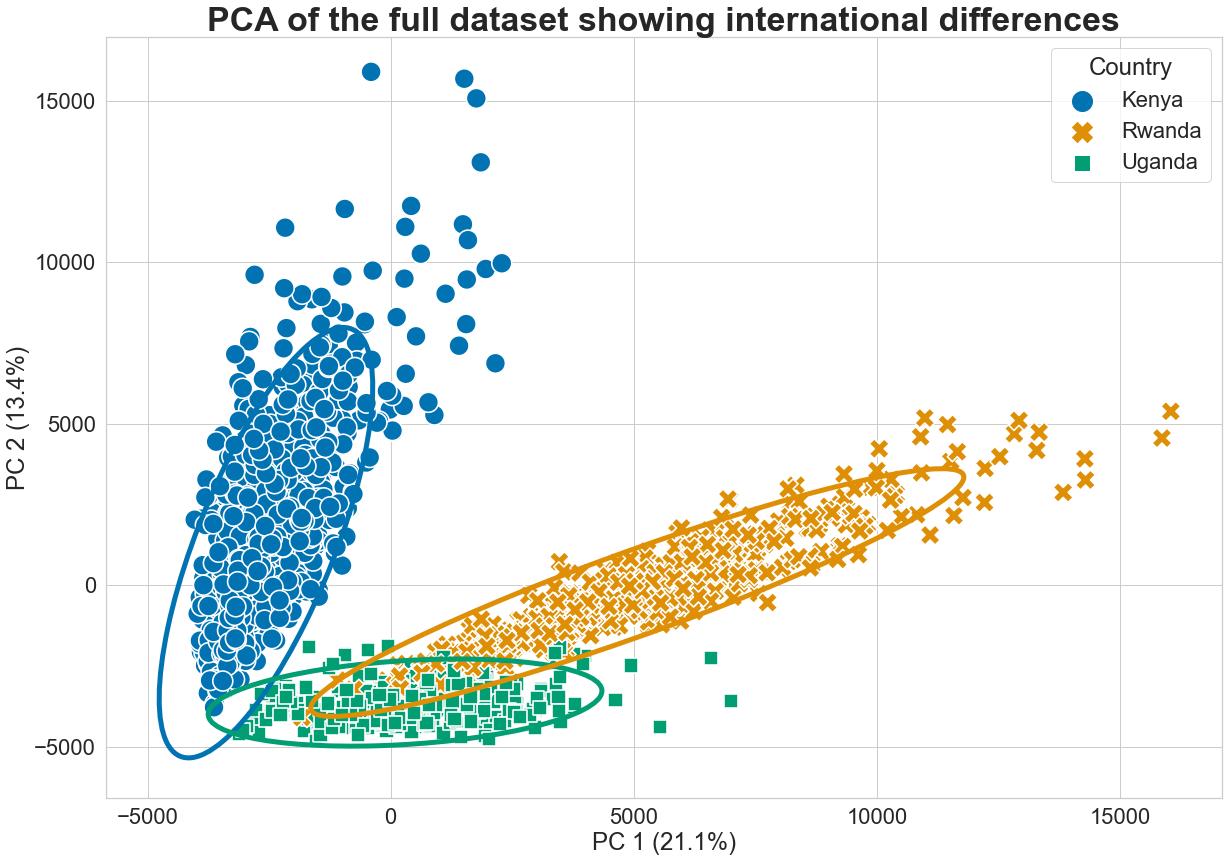 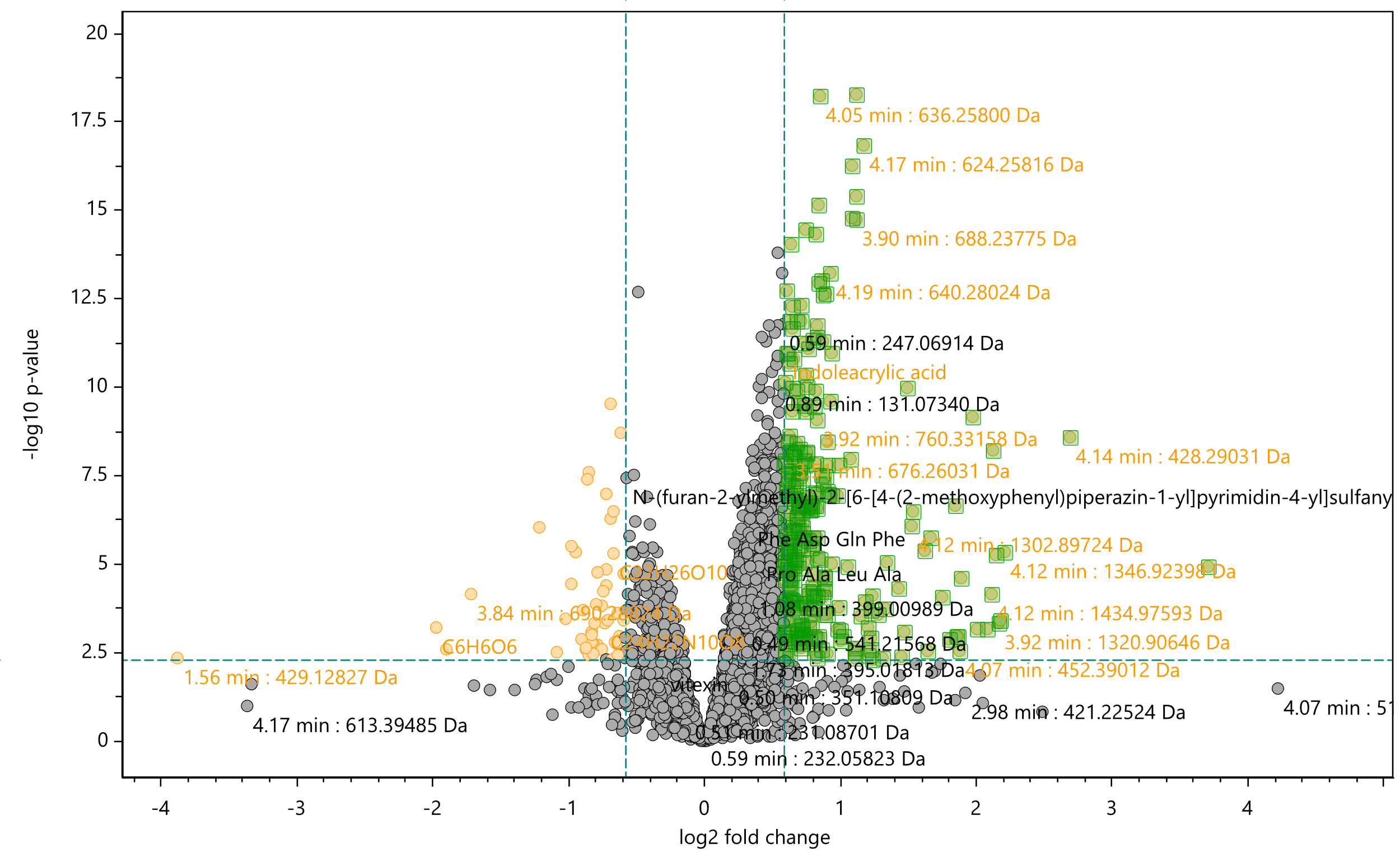 Higher in Control
Higher in PPT
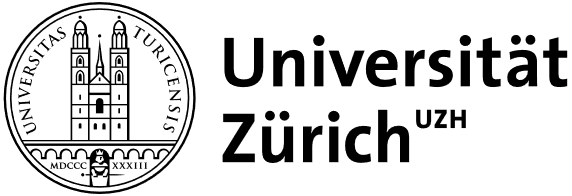 8
[Speaker Notes: Example: Rwanda]
Data Filtering – Finding the International Consensus
Volcano analysis is very diverse for the three countries

Focus on the international consensus

Cutoff p-value 0.005, fold-change 1.5x
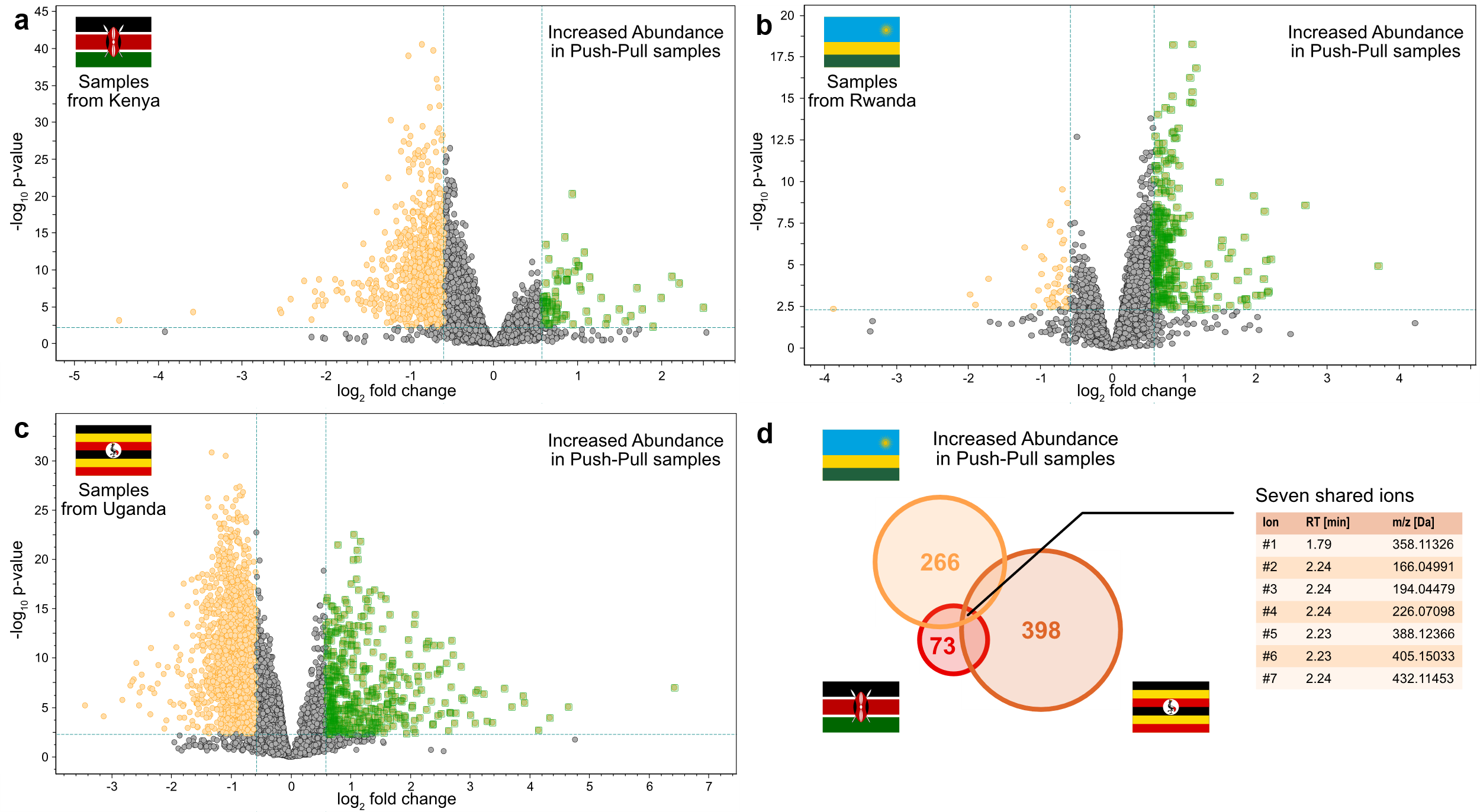 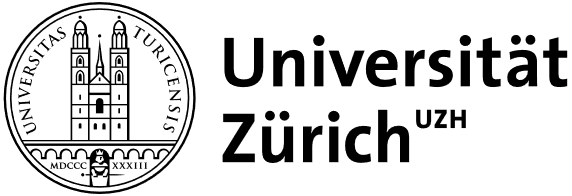 9
[Speaker Notes: WESTERN Kenya]
Compound Identification – Fragmentation Analysis
One spectral library match
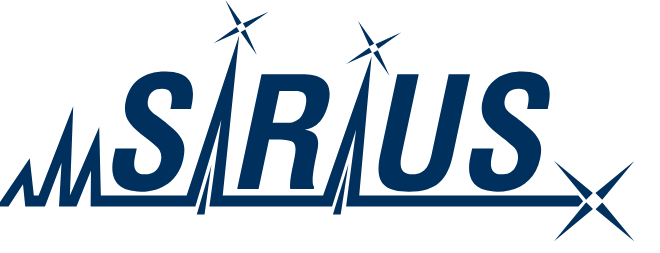 Fragments
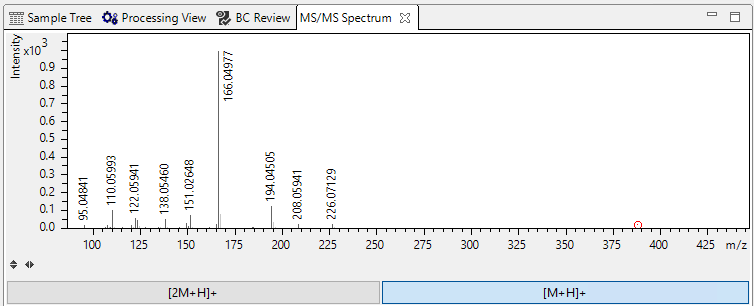 Main Class: Hexose glycoside
Secondary Class: Benzoxazinone
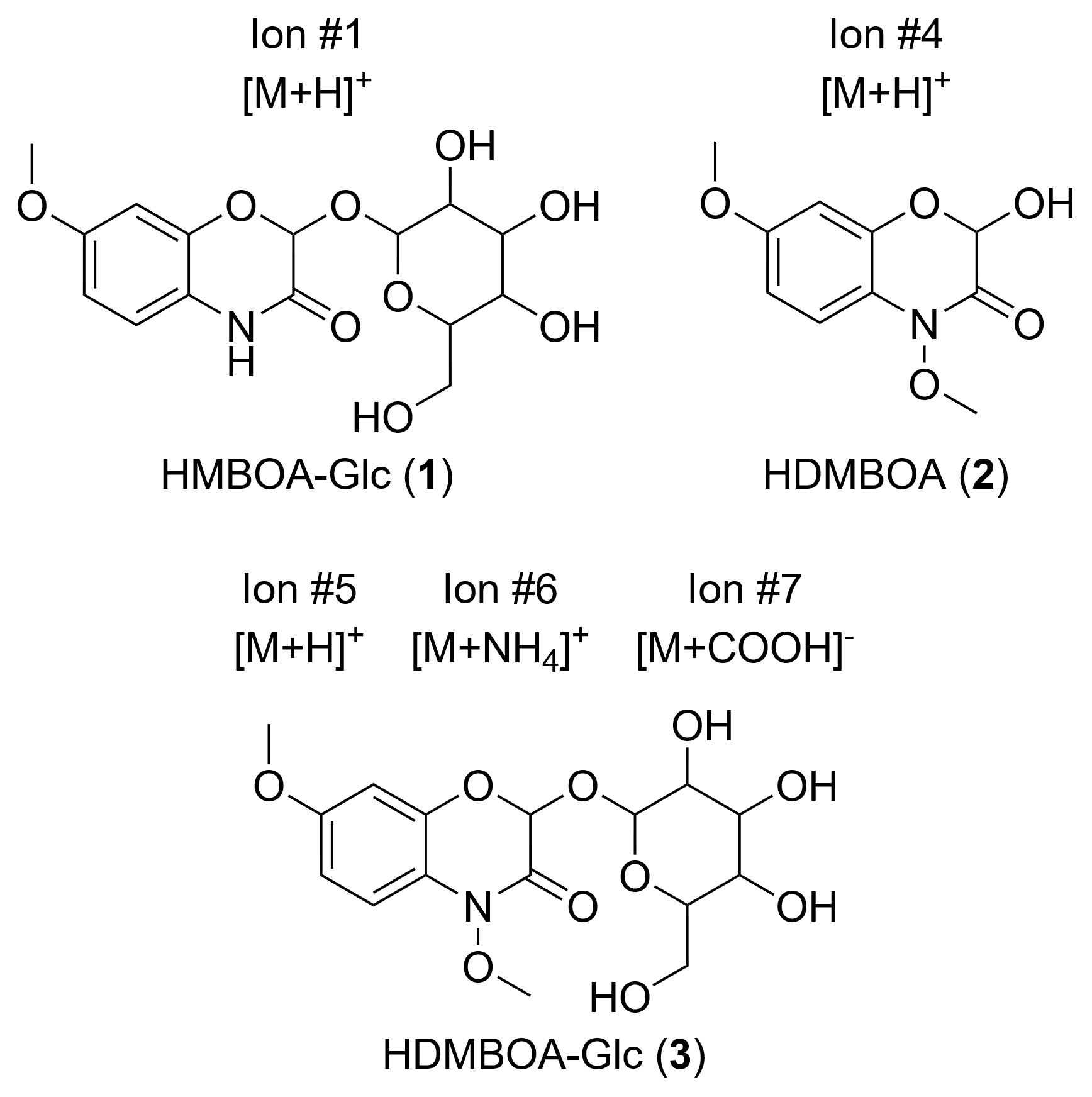 Adducts
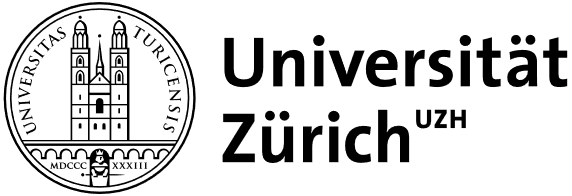 10
[Speaker Notes: WESTERN Kenya]
Compound Identification – Isolation for NMR confirmation
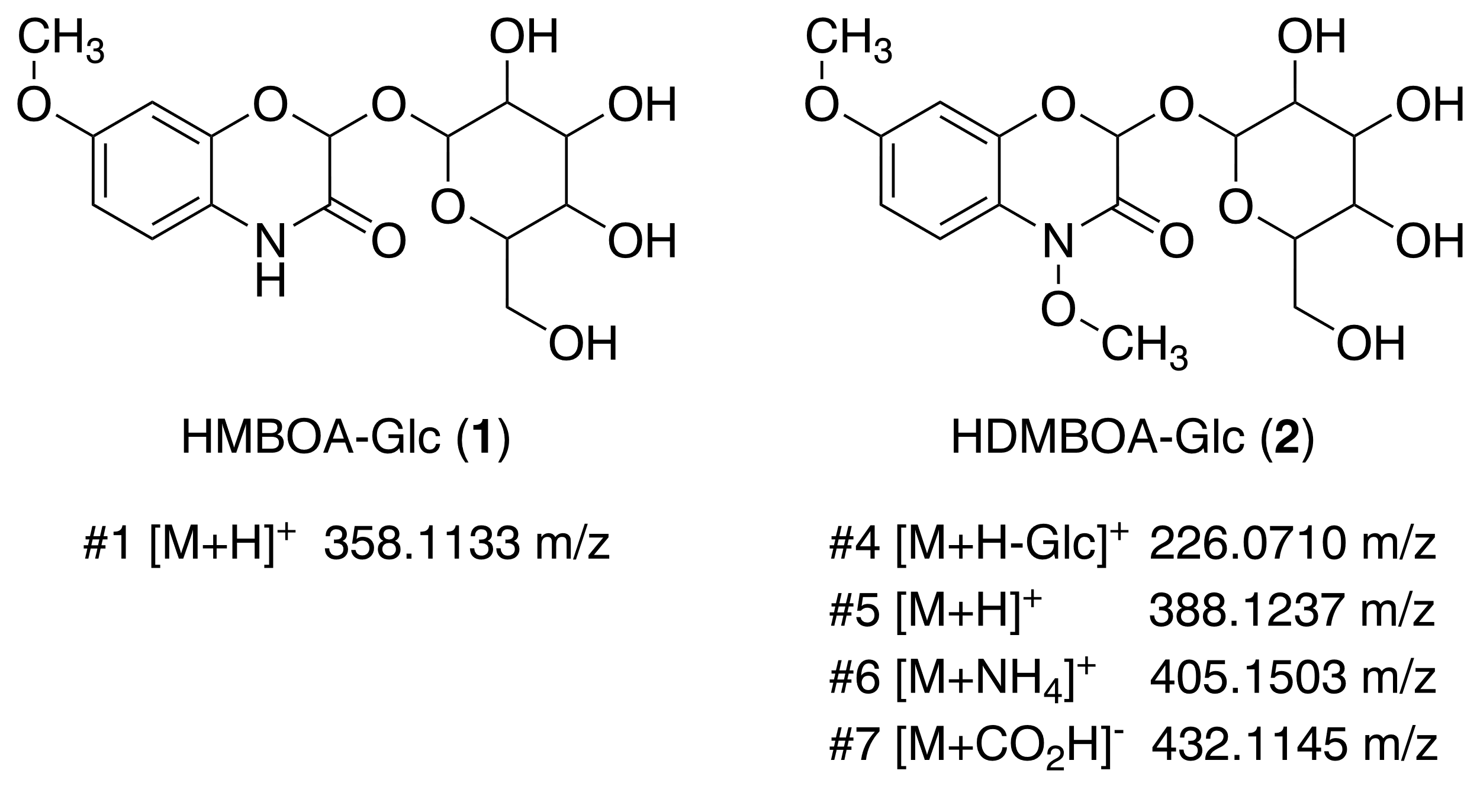 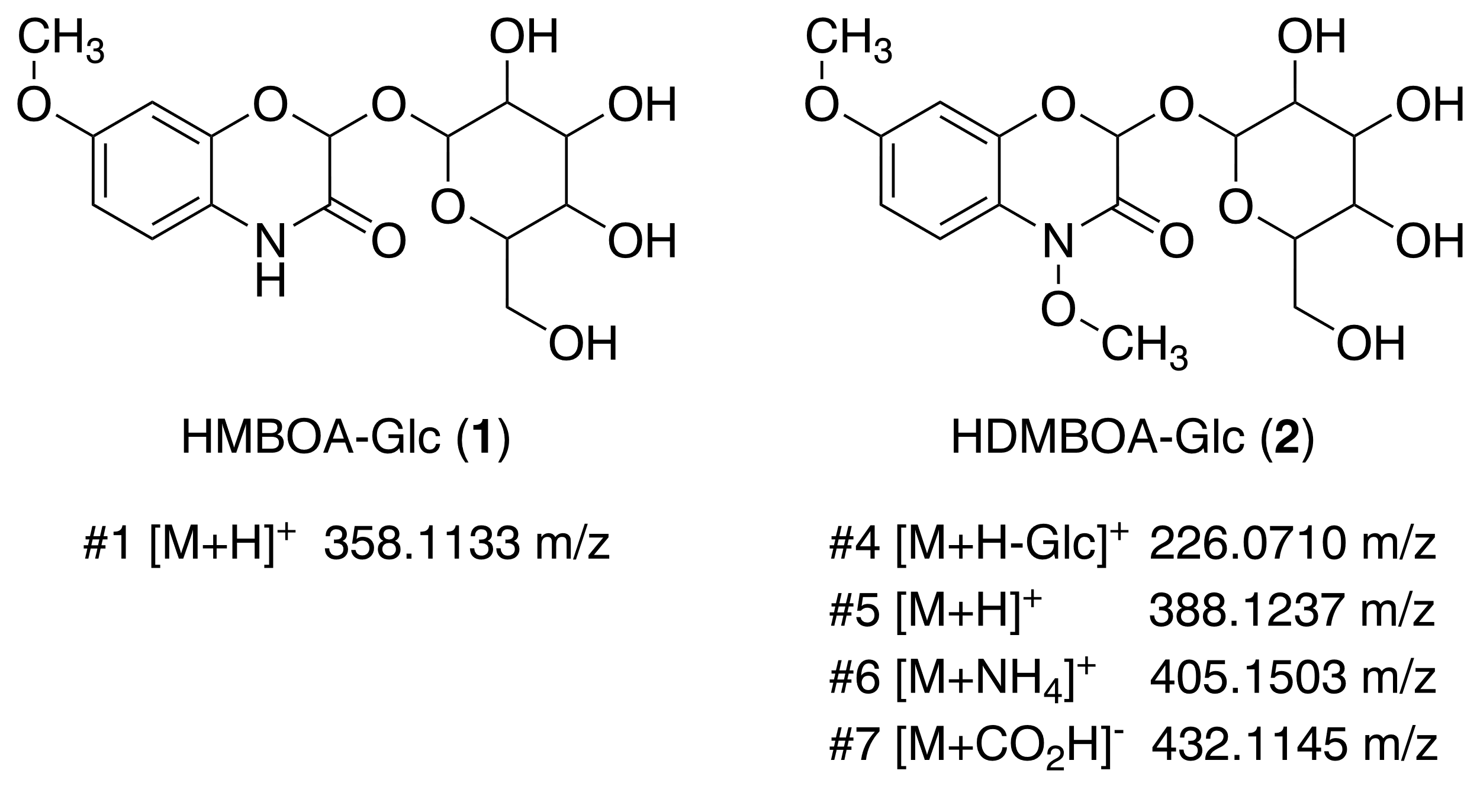 Isolation of HDMBOA-Glc for final confirmation by NMR

Insufficient material for Compound 1 (HMBOA-Glc)
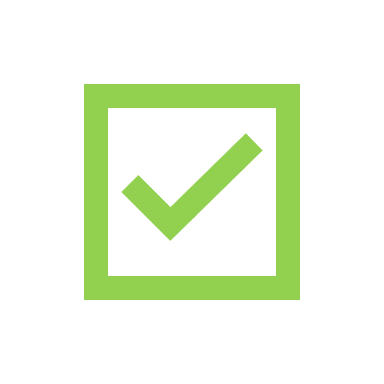 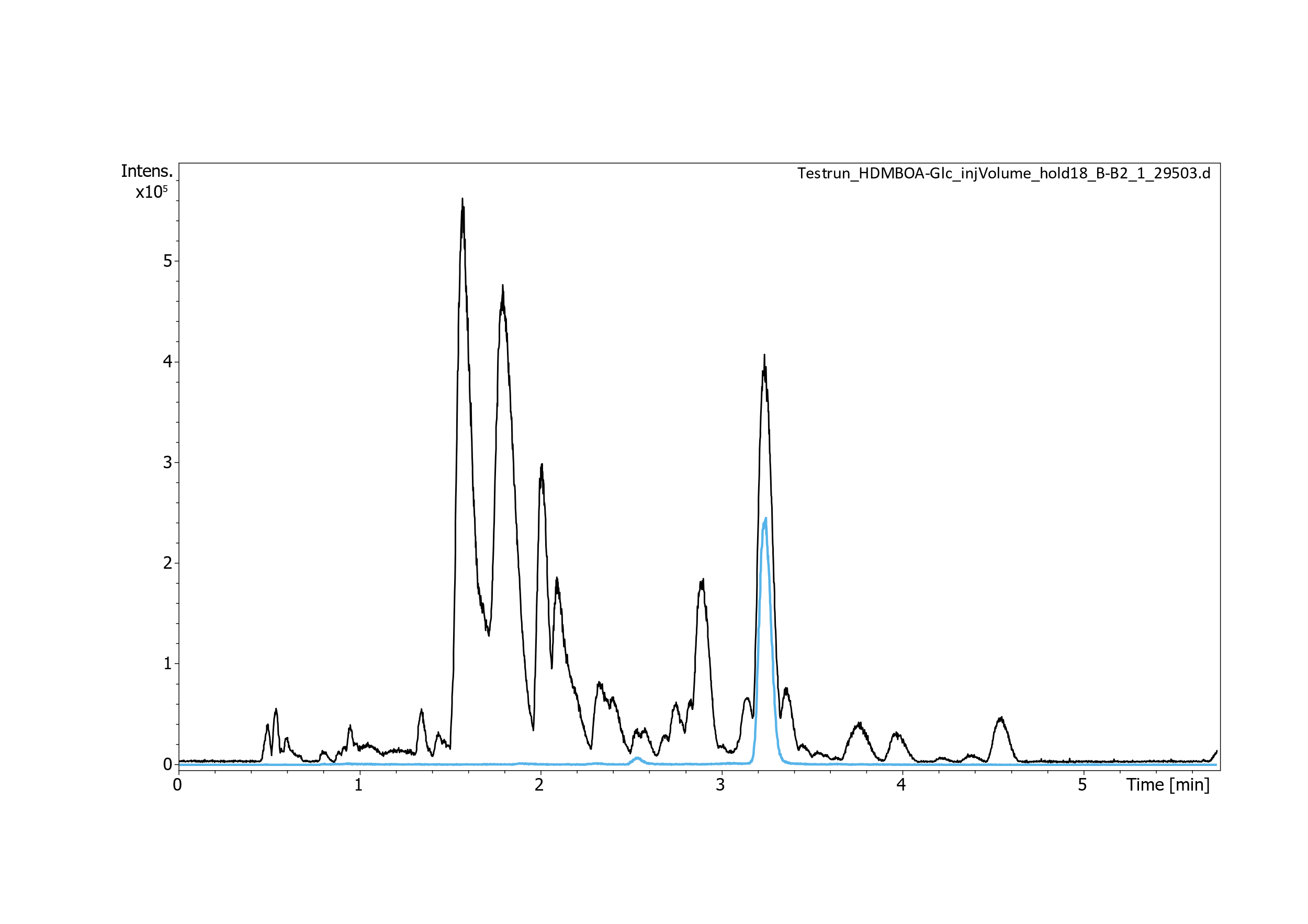 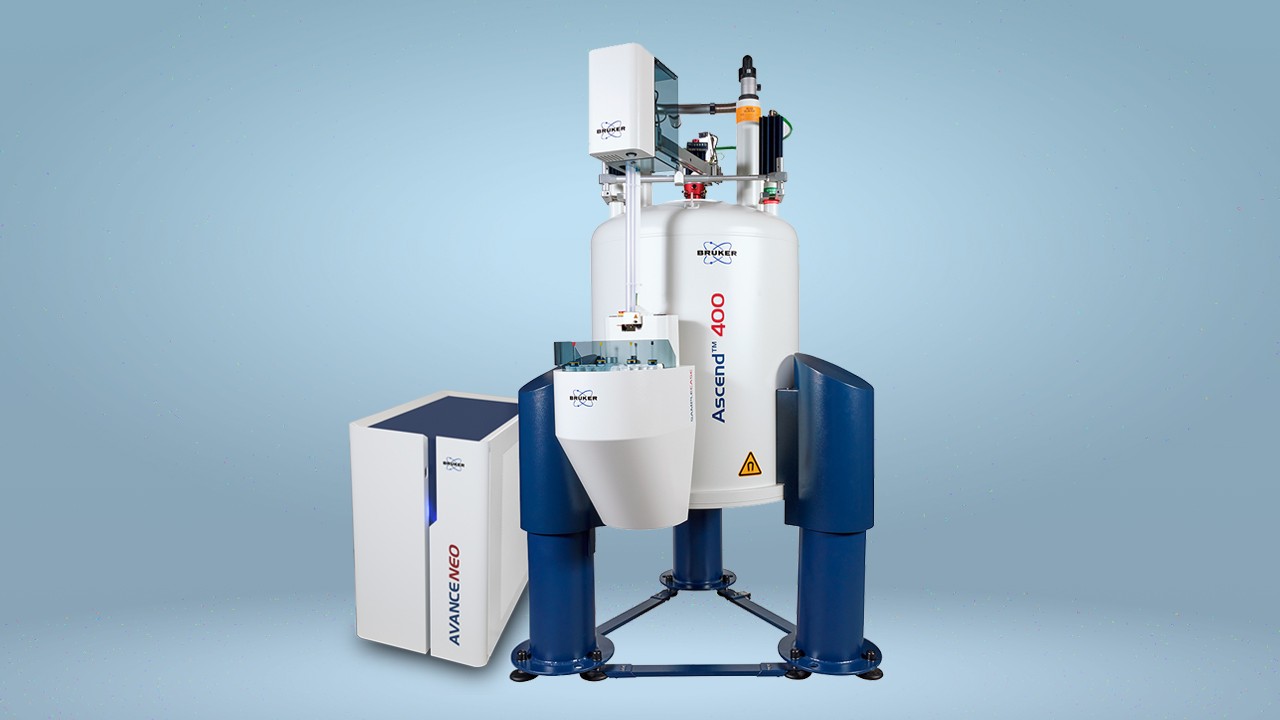 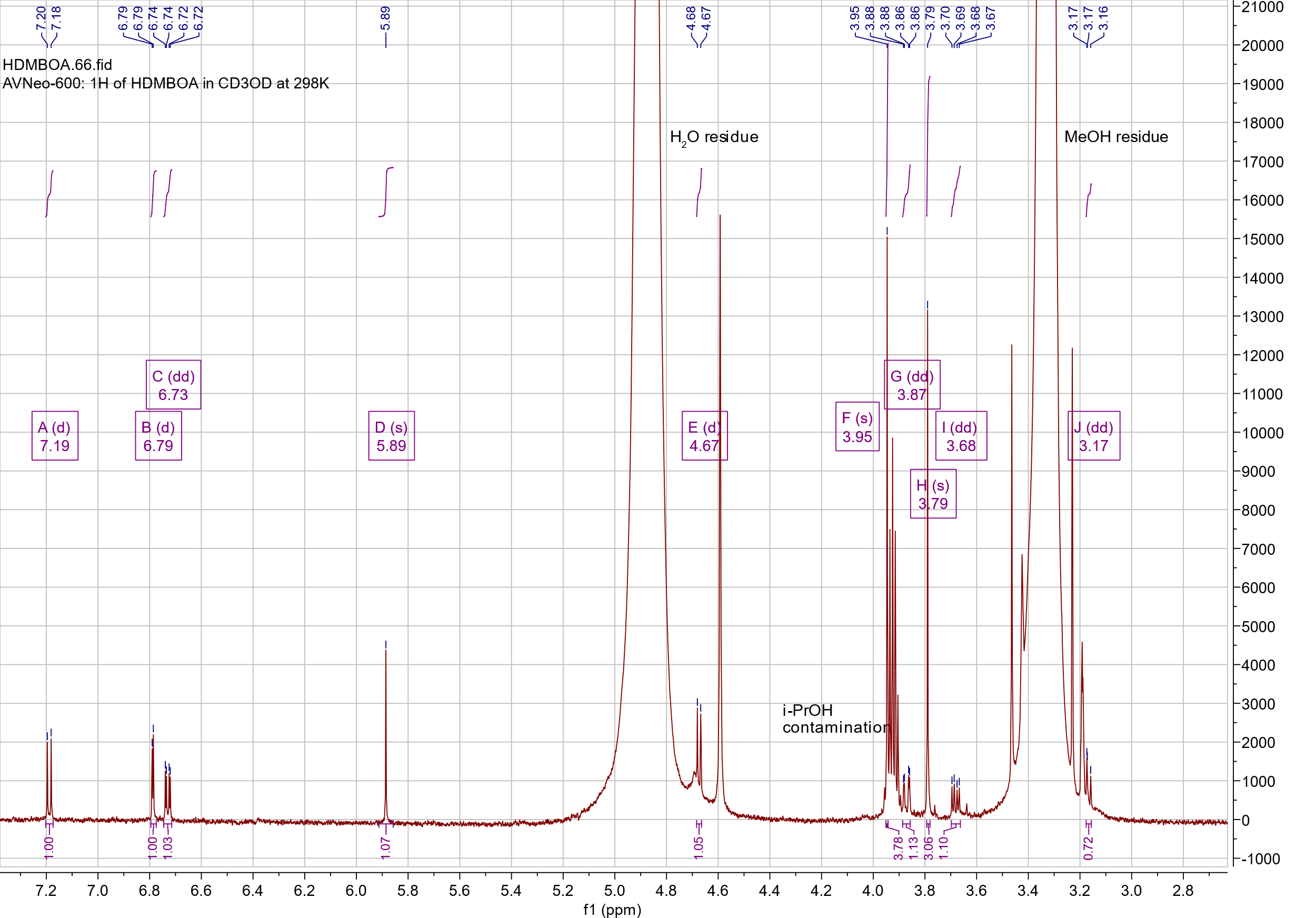 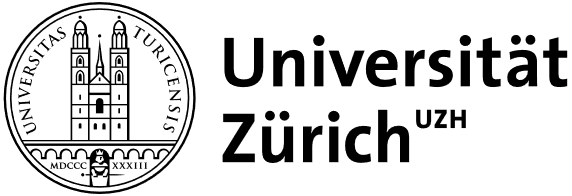 11
[Speaker Notes: Not enough material for HMBOA-Glc]
Benzoxazinoid glycosides – Known Plant Defence Compounds
Storage as glycoside

Tissue damage (e.g. herbivory) leads to enzymatic cleavage of the sugar

Aglycones such as HDMBOA are natural insecticides and have antifeedant effects
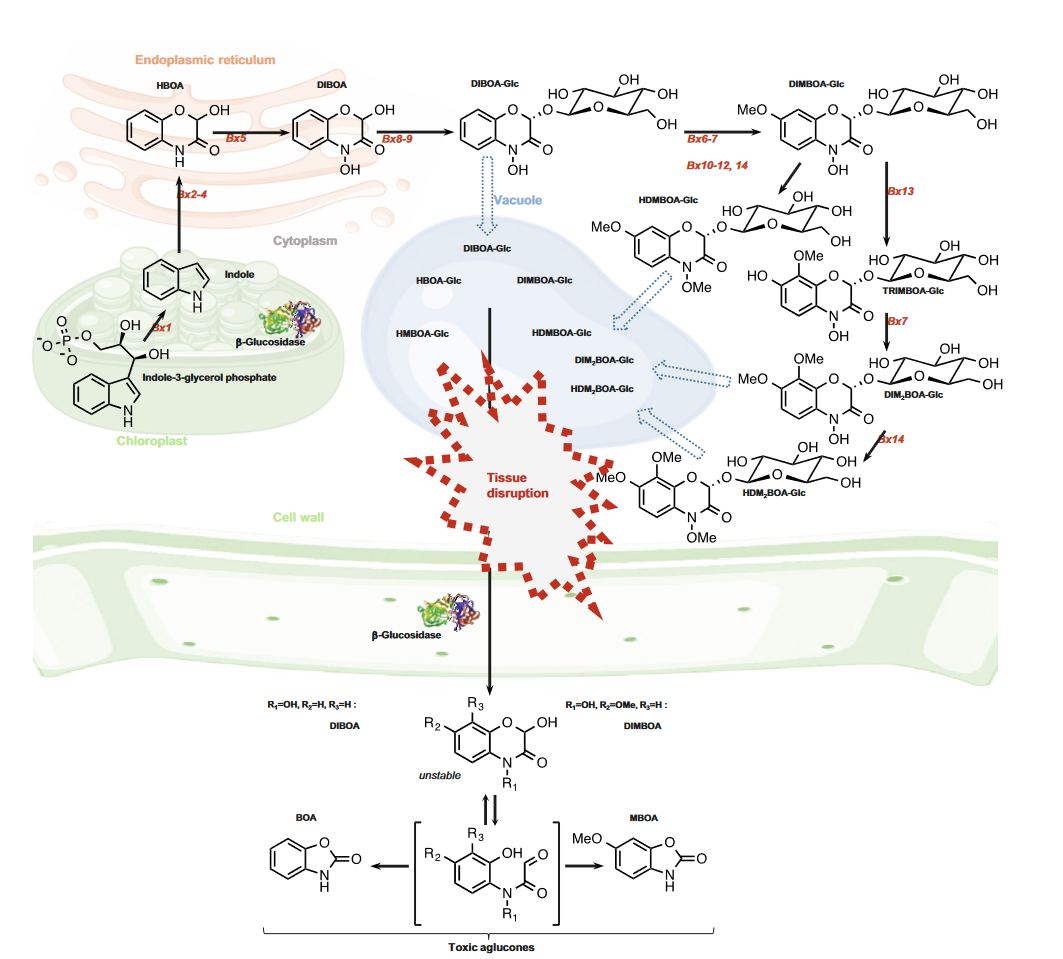 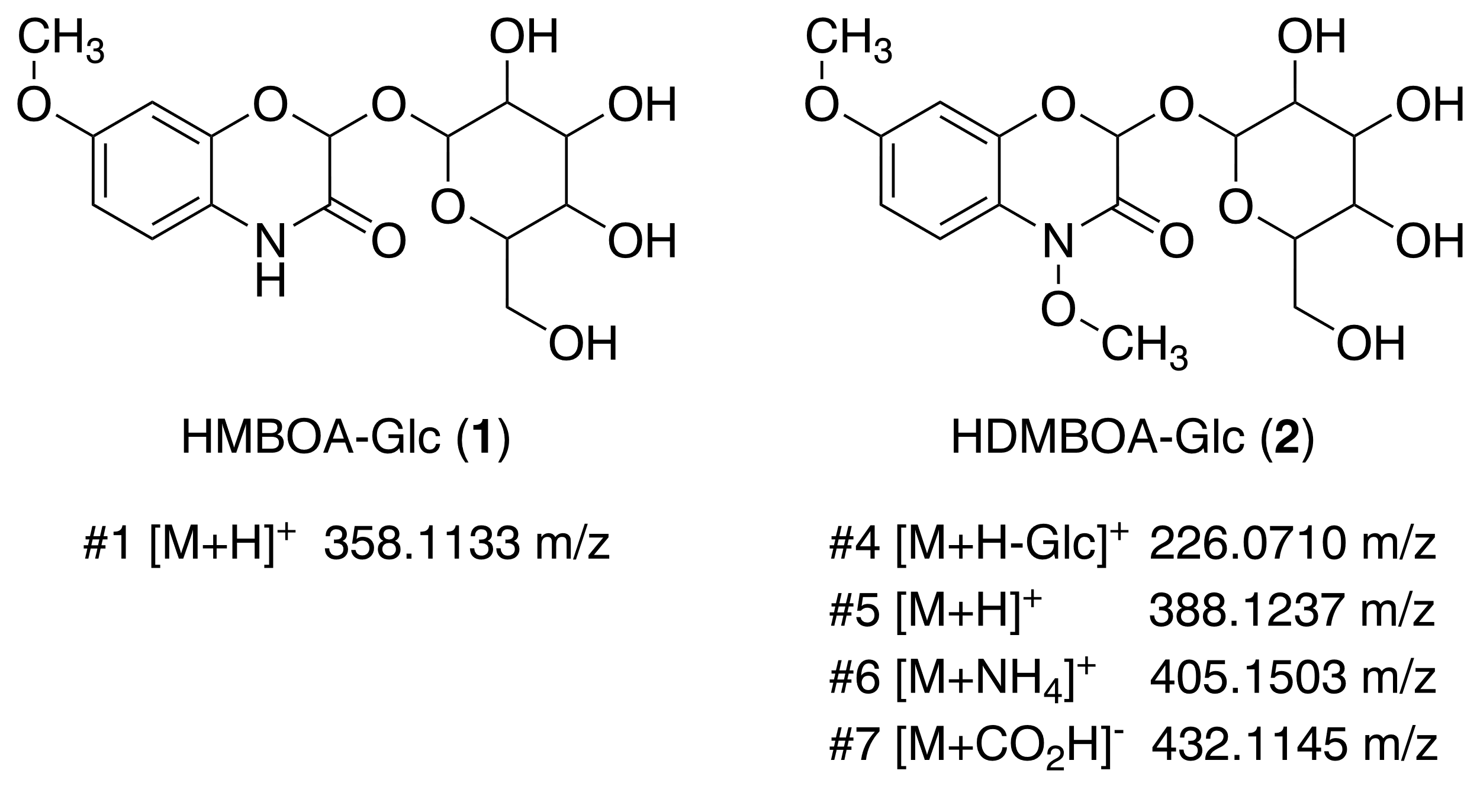 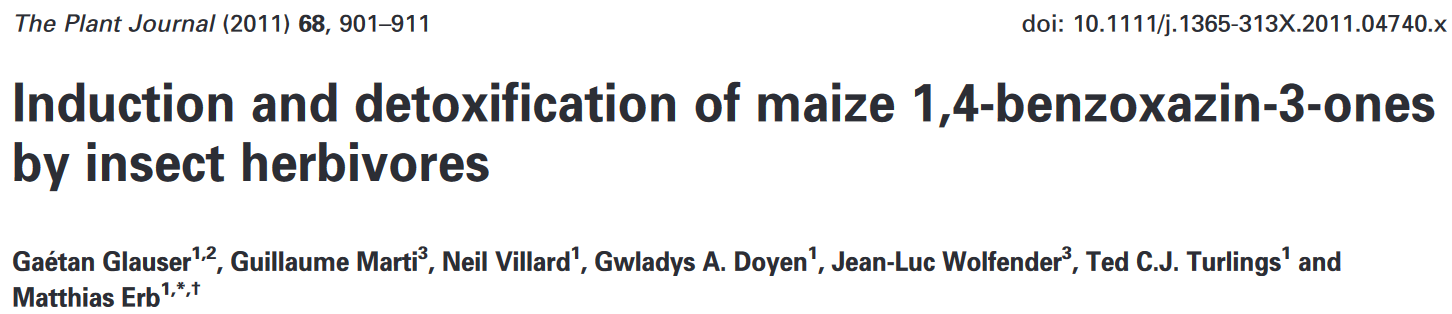 Figure from C.A.M. Robert,
P. Mateo, Chimia (2022)
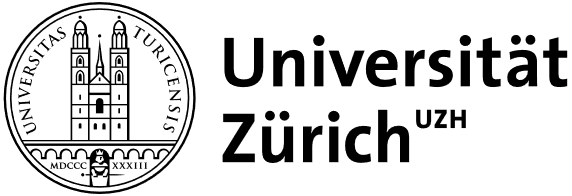 J. Lang et al.,
In preparation
12
[Speaker Notes: WESTERN Kenya]
Summary – Innate Resistance of Plants in Push-Pull
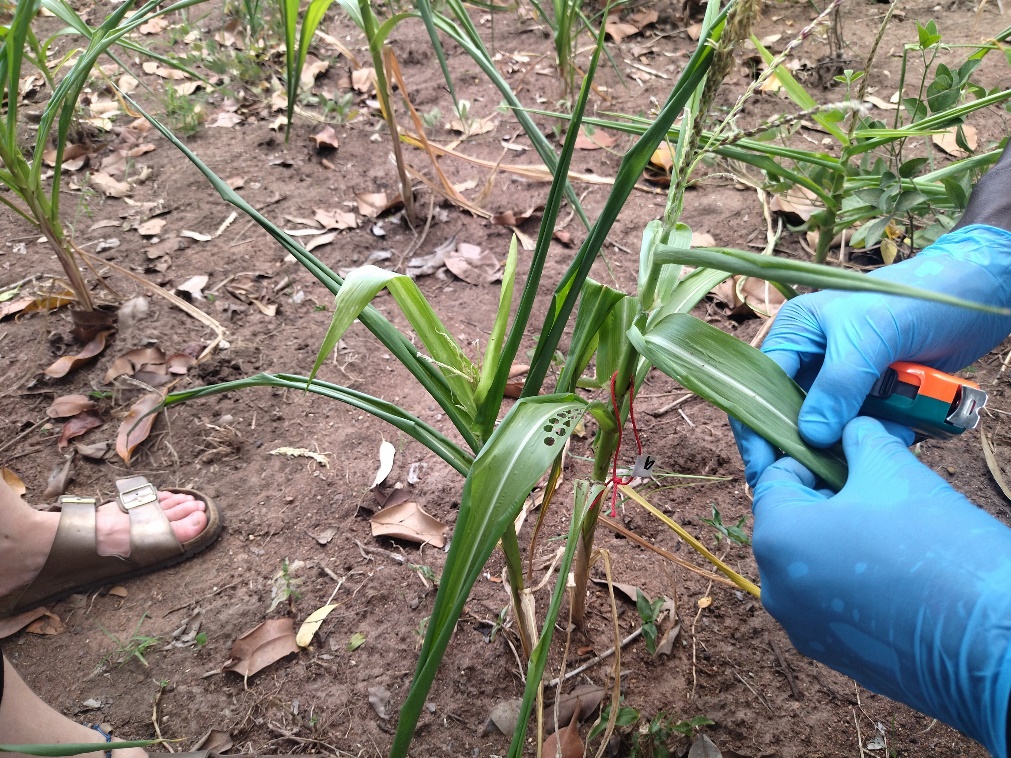 Development of On-Site LLE method for eco-metabolomics studies

Sample collection in three east African countries

Identification of two benzoxazinoid glycosides known to be linked to plant defence
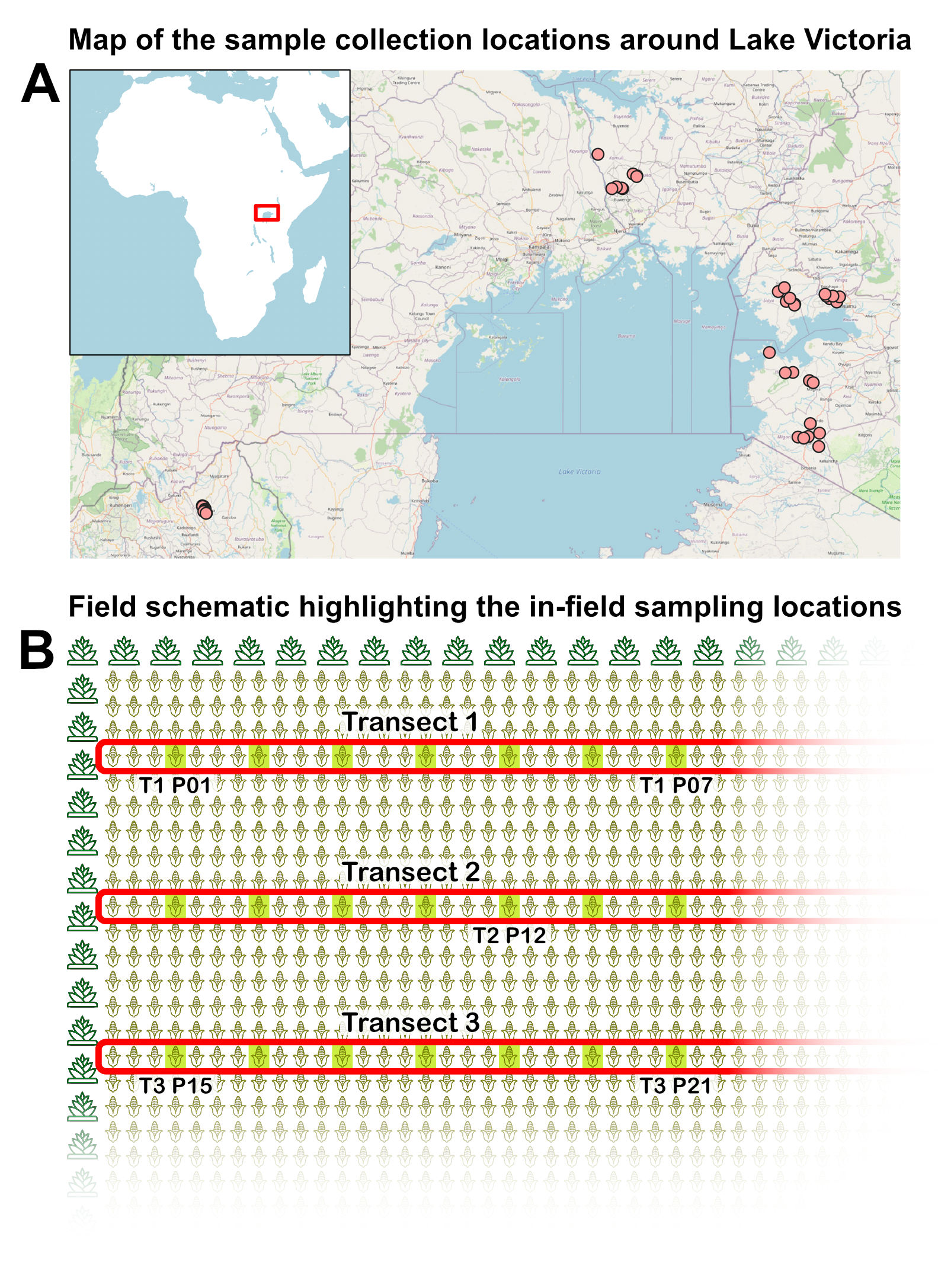 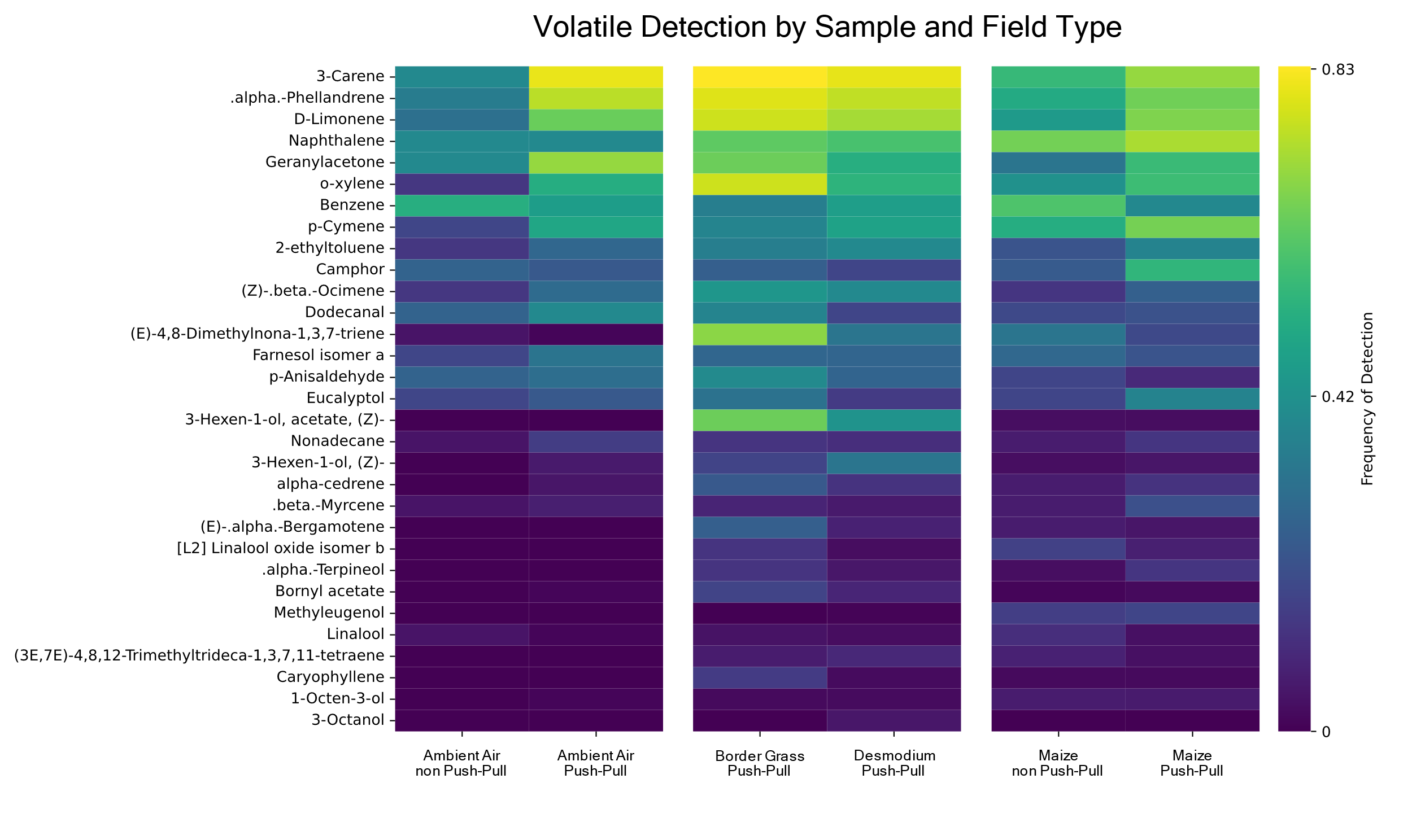 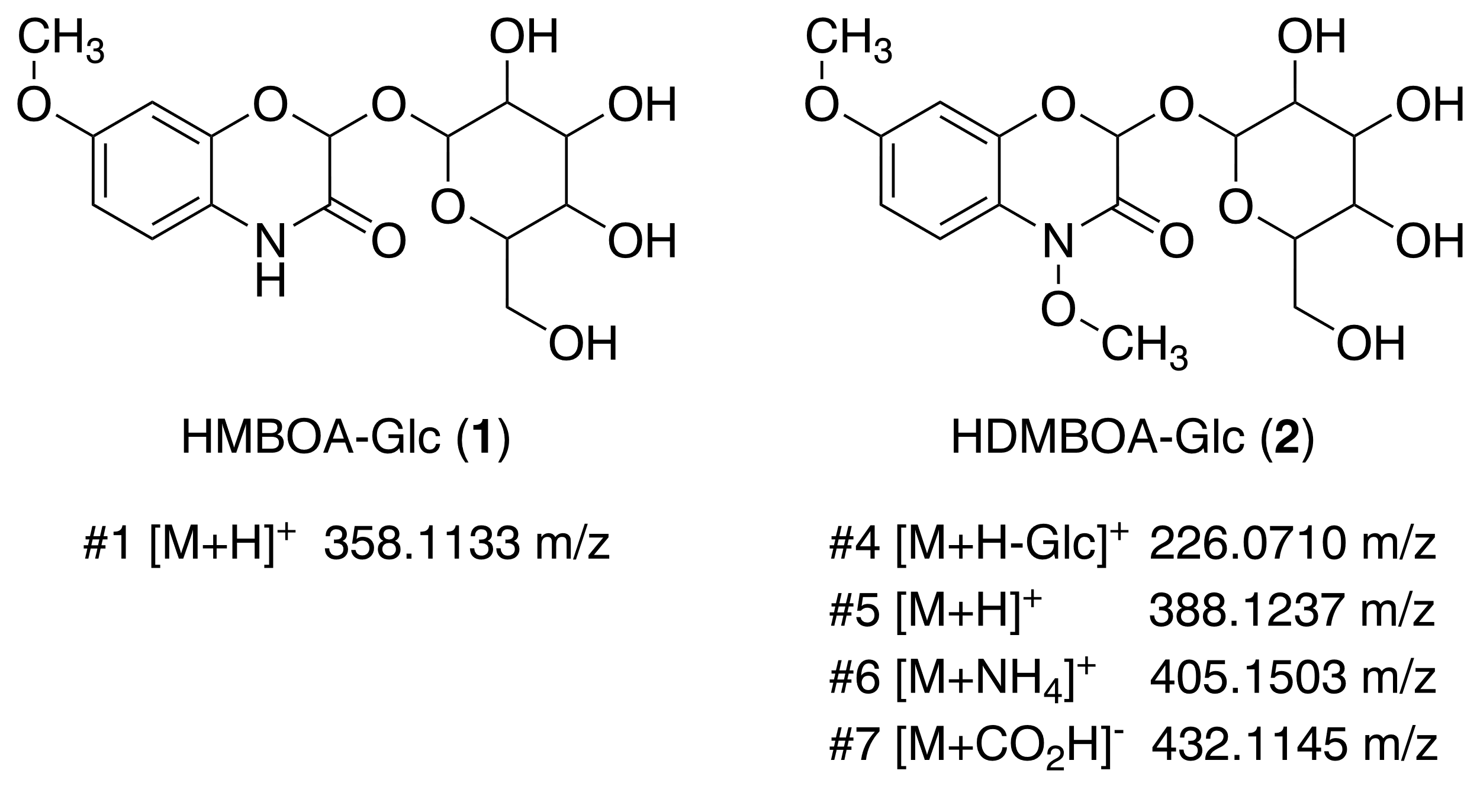 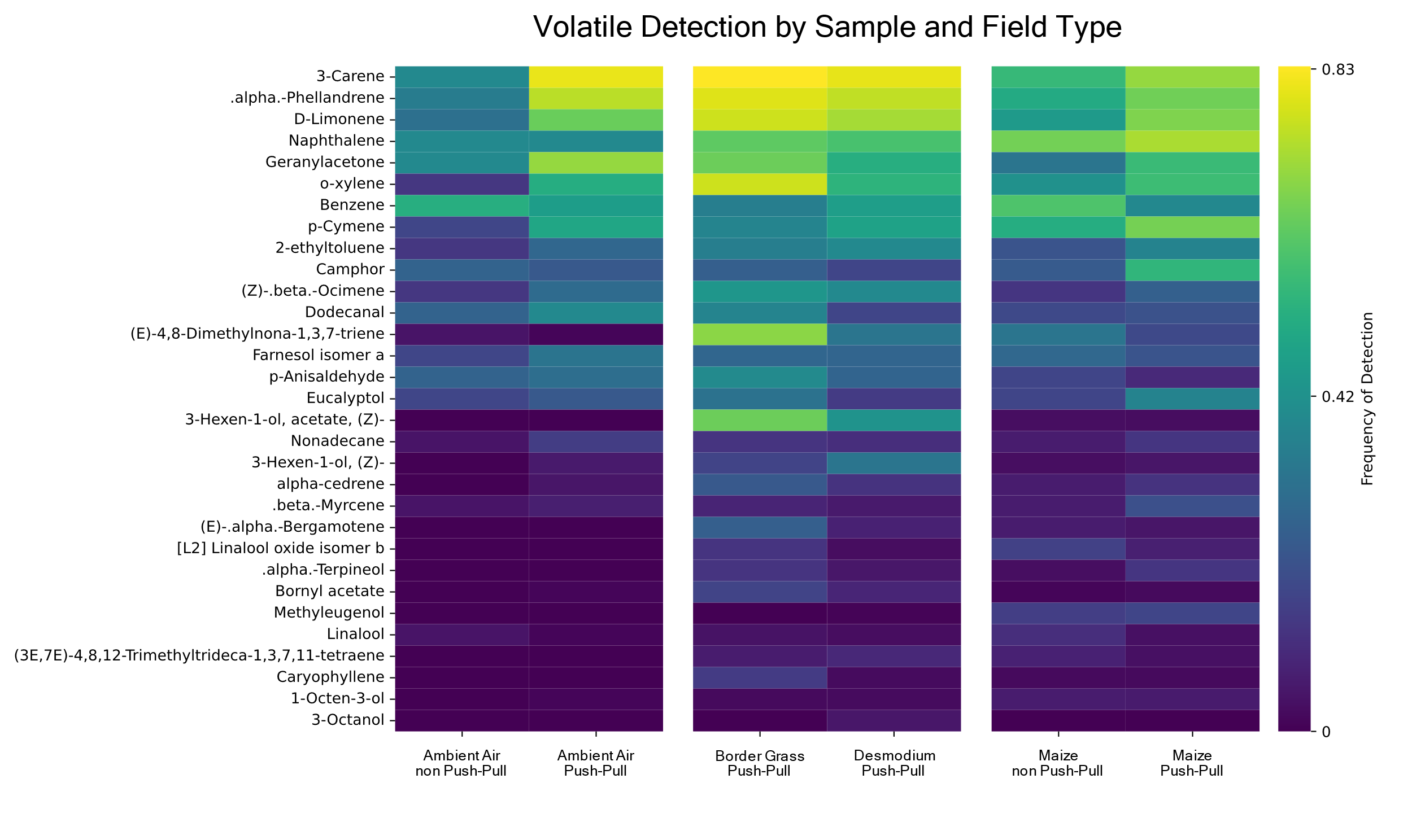 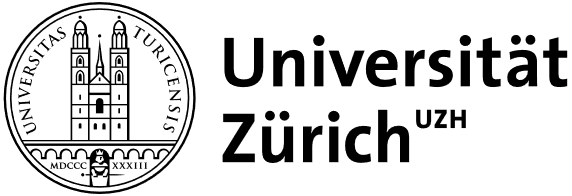 13
[Speaker Notes: WESTERN Kenya]
Thank you!
Plant Volatile Sampling – Capturing the Messengers
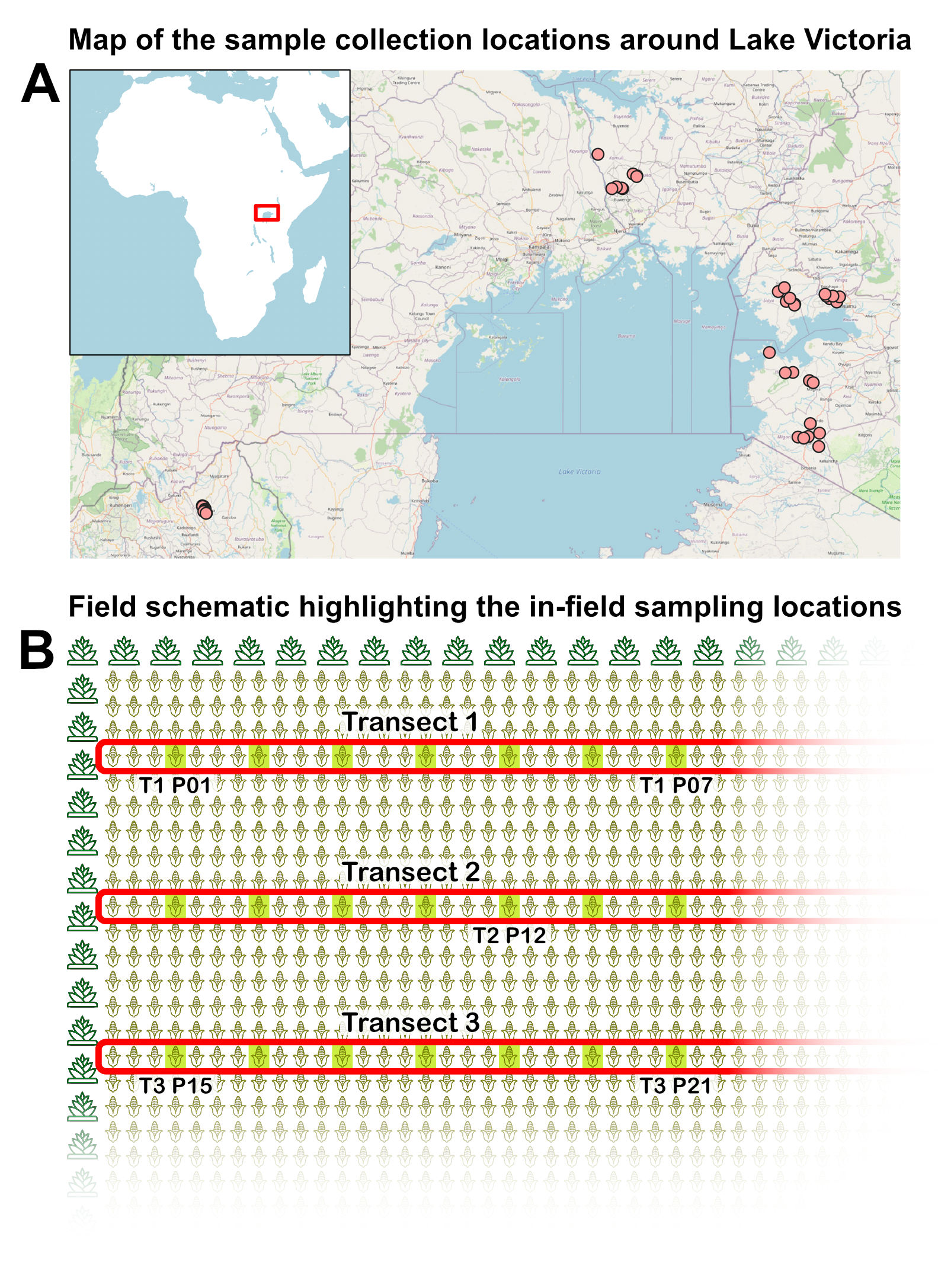 Sample collection only in Kenya at 15 field sites

Accumulation of headspace by enclosing in bags

Overnight exposure of PDMS tube pieces
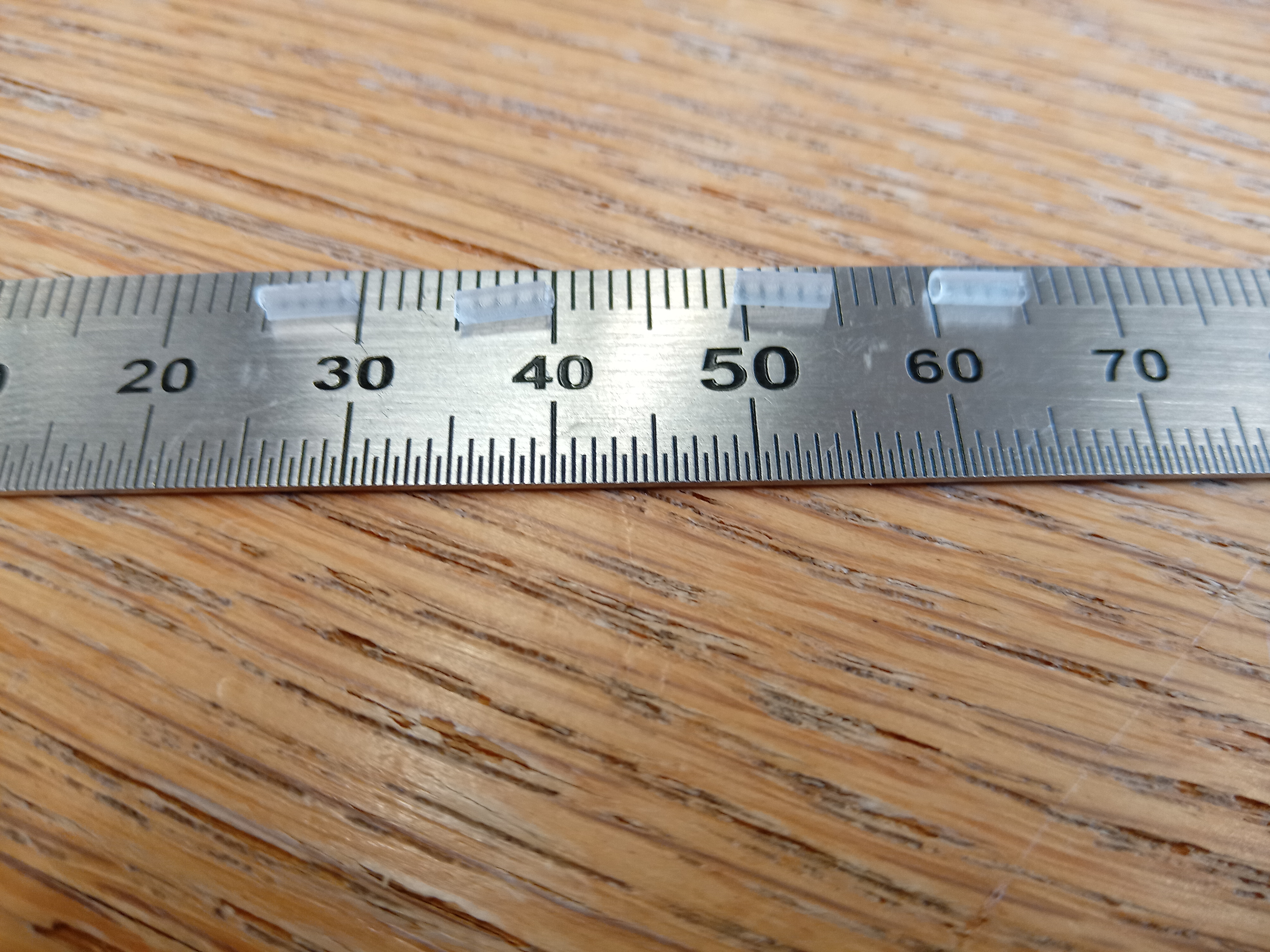 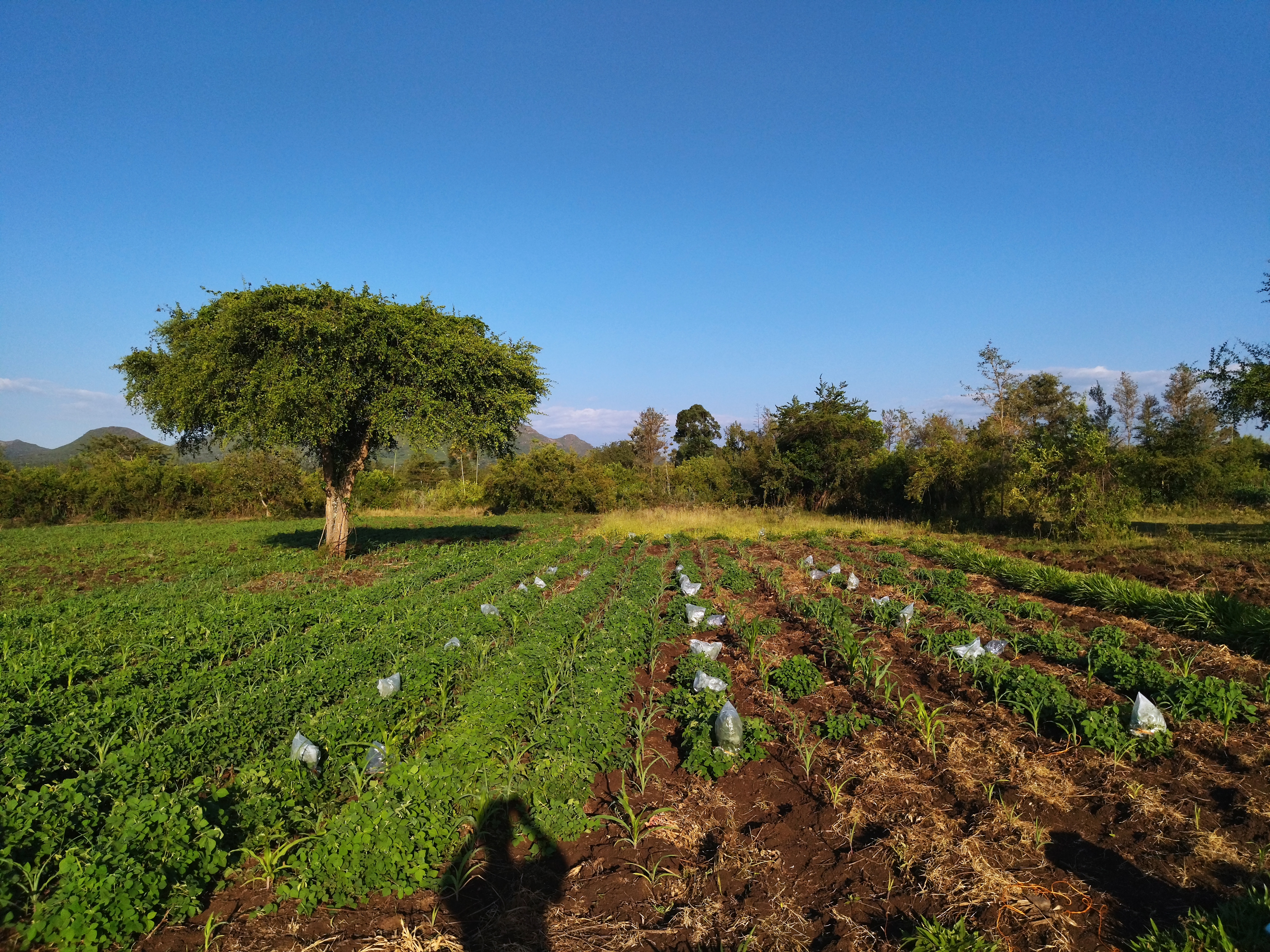 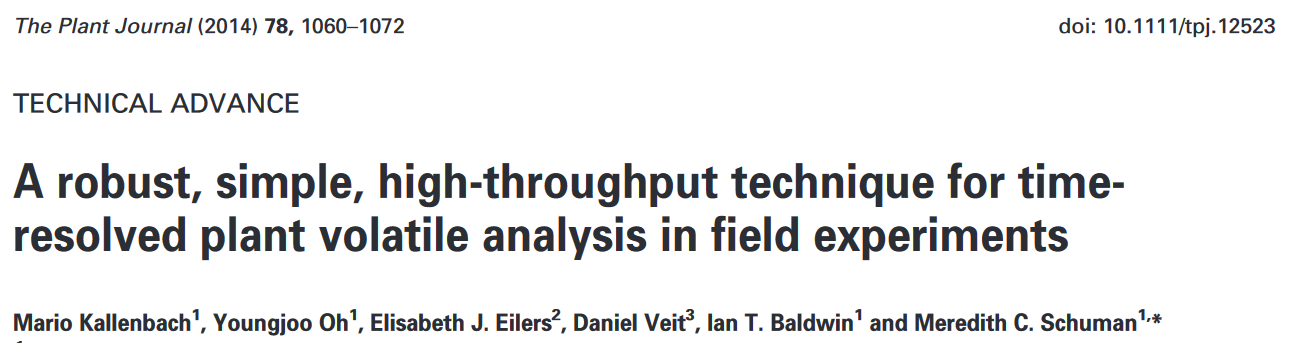 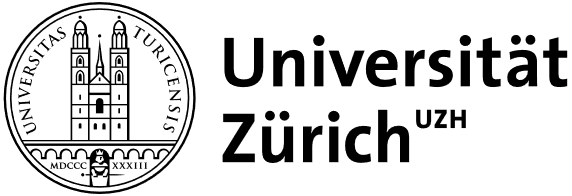 15
[Speaker Notes: Just Kenya 500 GB of LC-MS]
Volatile Analysis – Data Acquisition and Analysis workflow
Presence / Absence target screening of 150+ reference compounds based on literature review
Thermal desorption GC-MS system Shimadzu QP2020-NX

Rtx-Wax column (30 m, 0.25 mm, 0.25 µm) with Helium as carrier
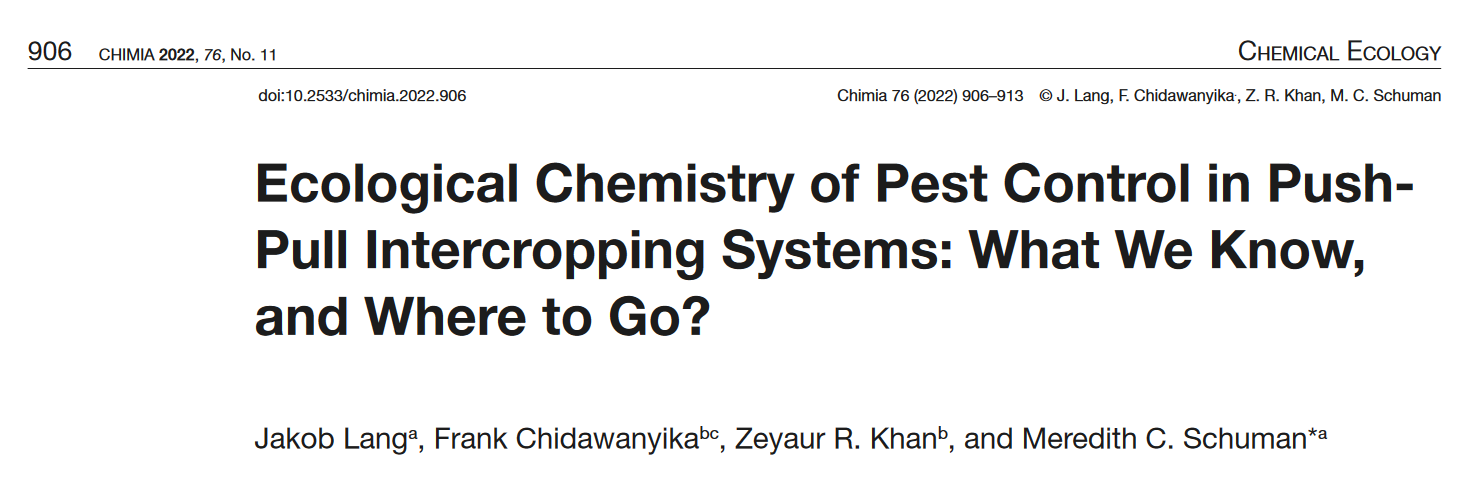 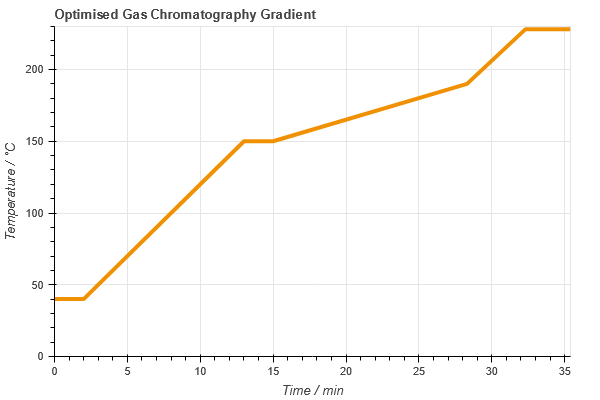 M. Smohunova
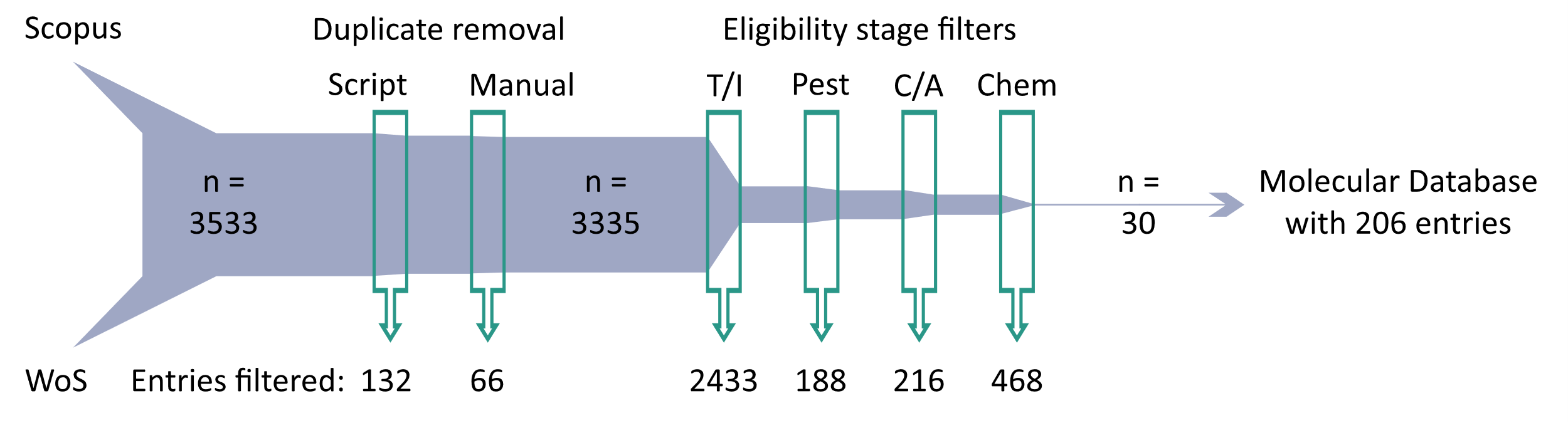 M. Krummenacher
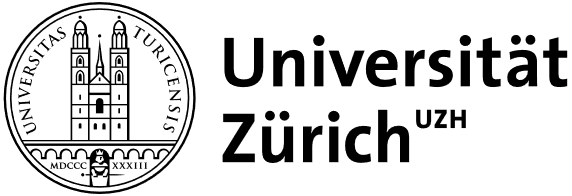 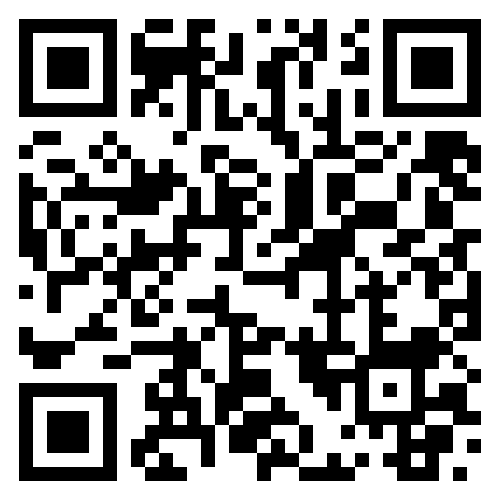 J. Lang et al.,
Chimia (2022)
16
[Speaker Notes: Rita: instrument checks, sensitivity etc
Matteo: Gradient, desorption]
Volatile Analysis – Detected Volatiles by Species and Location
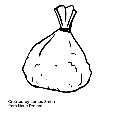 vent
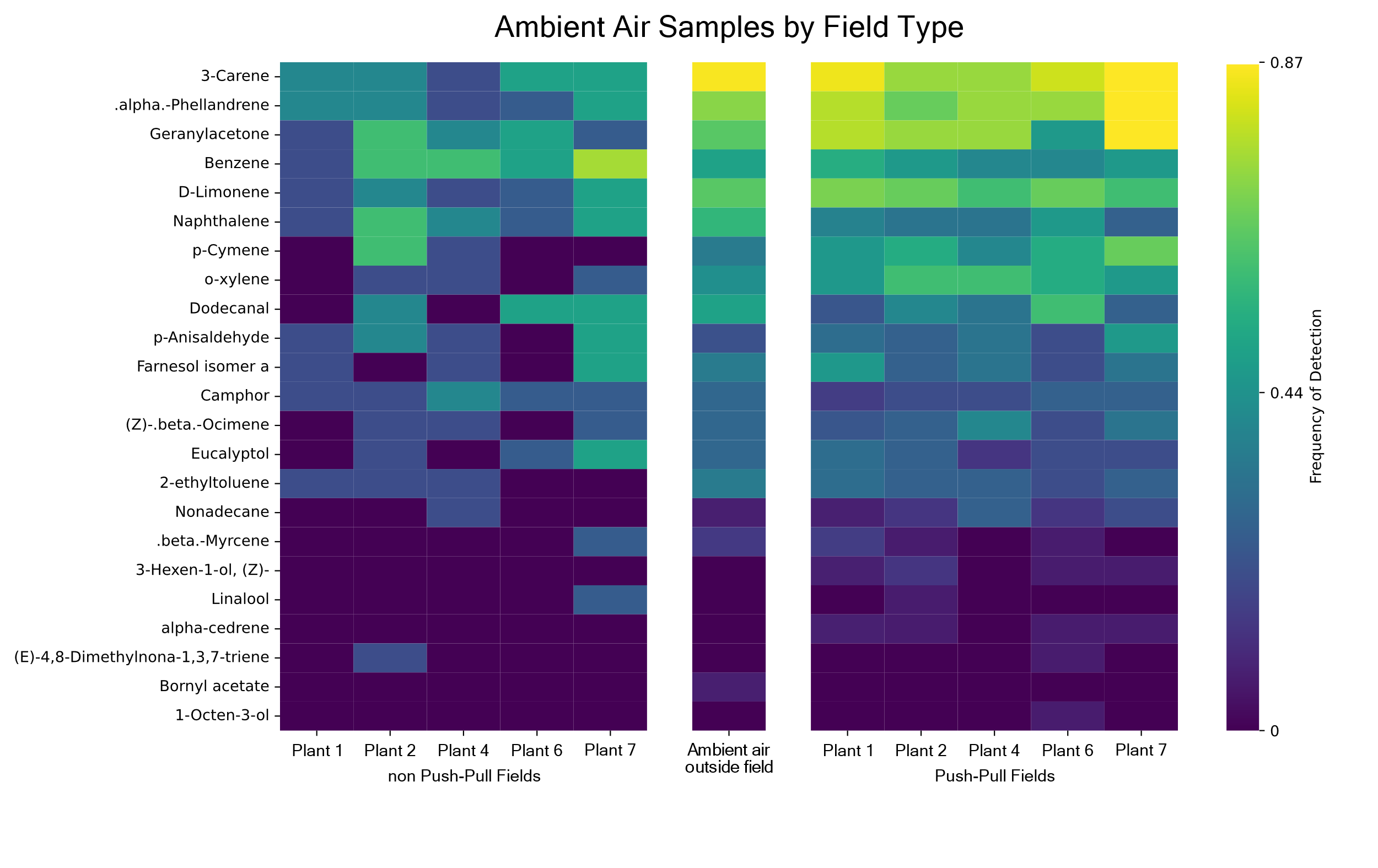 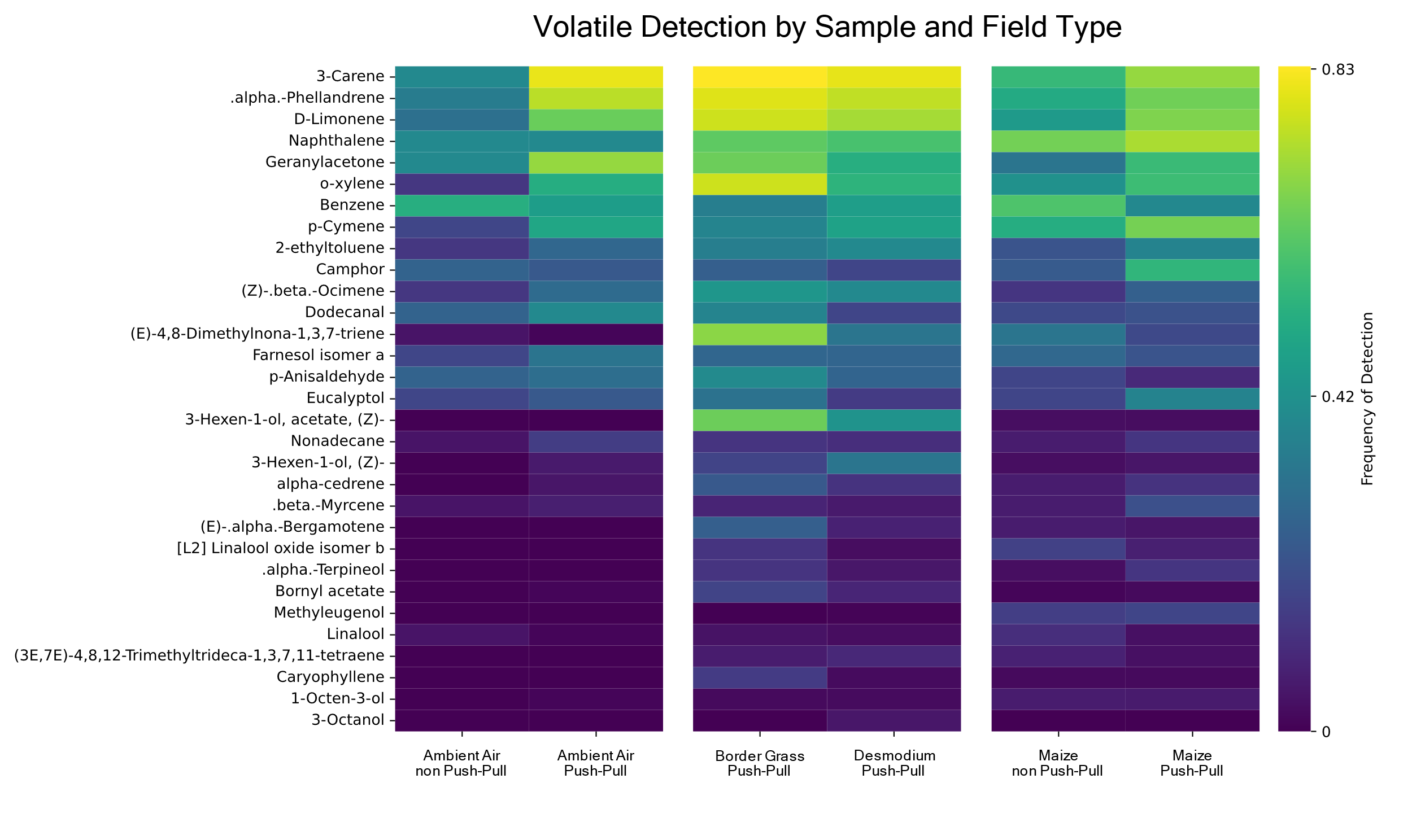 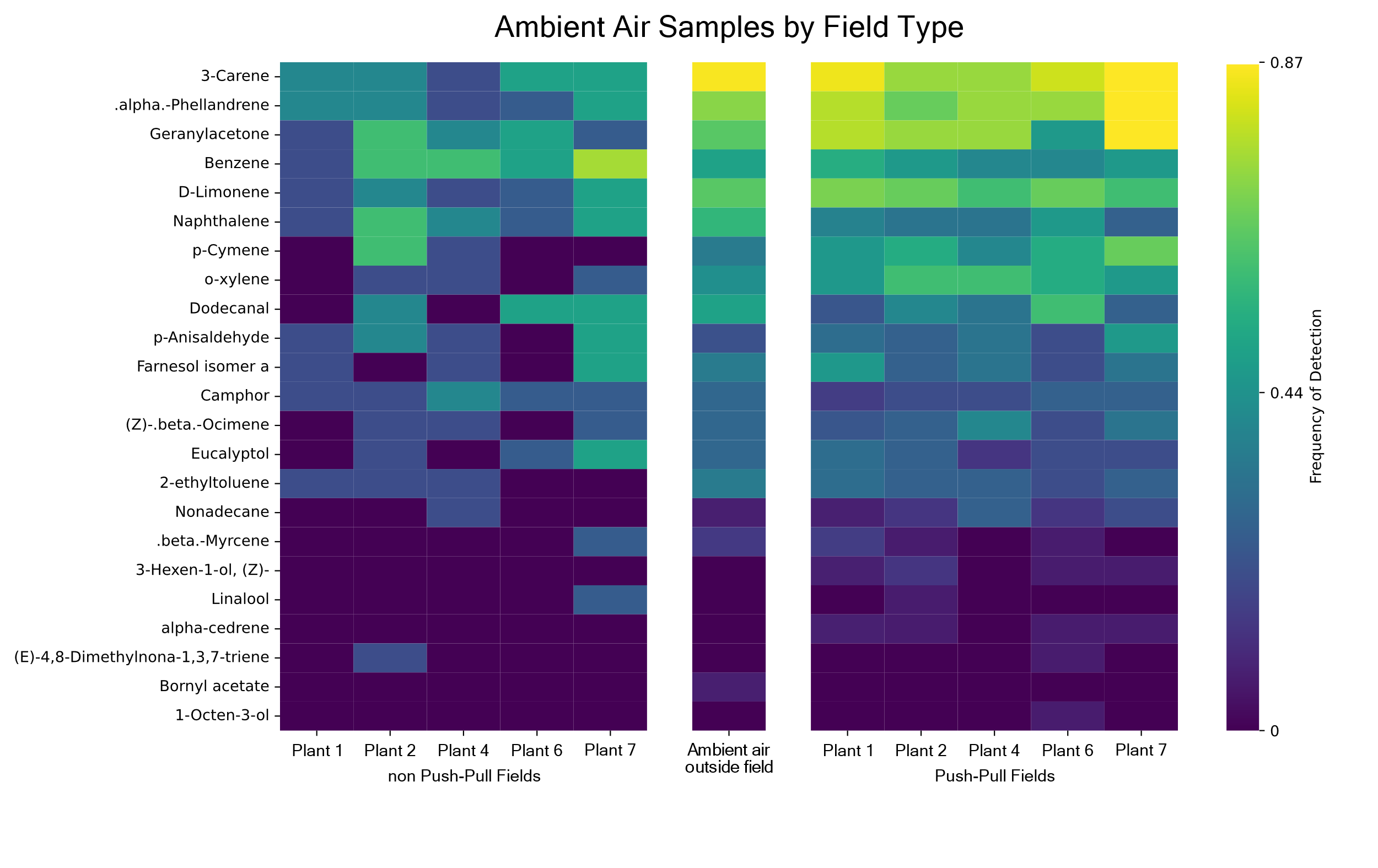 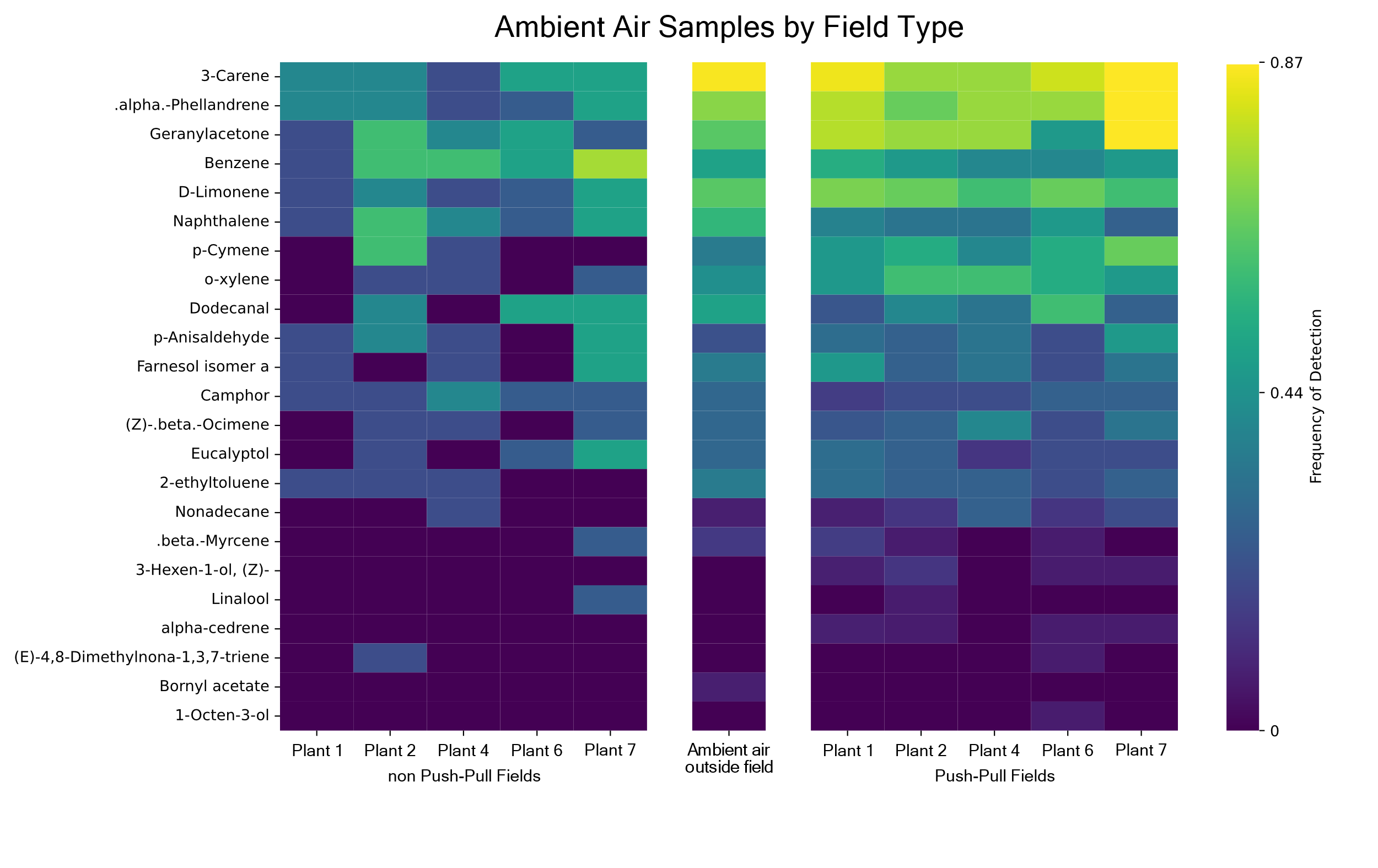 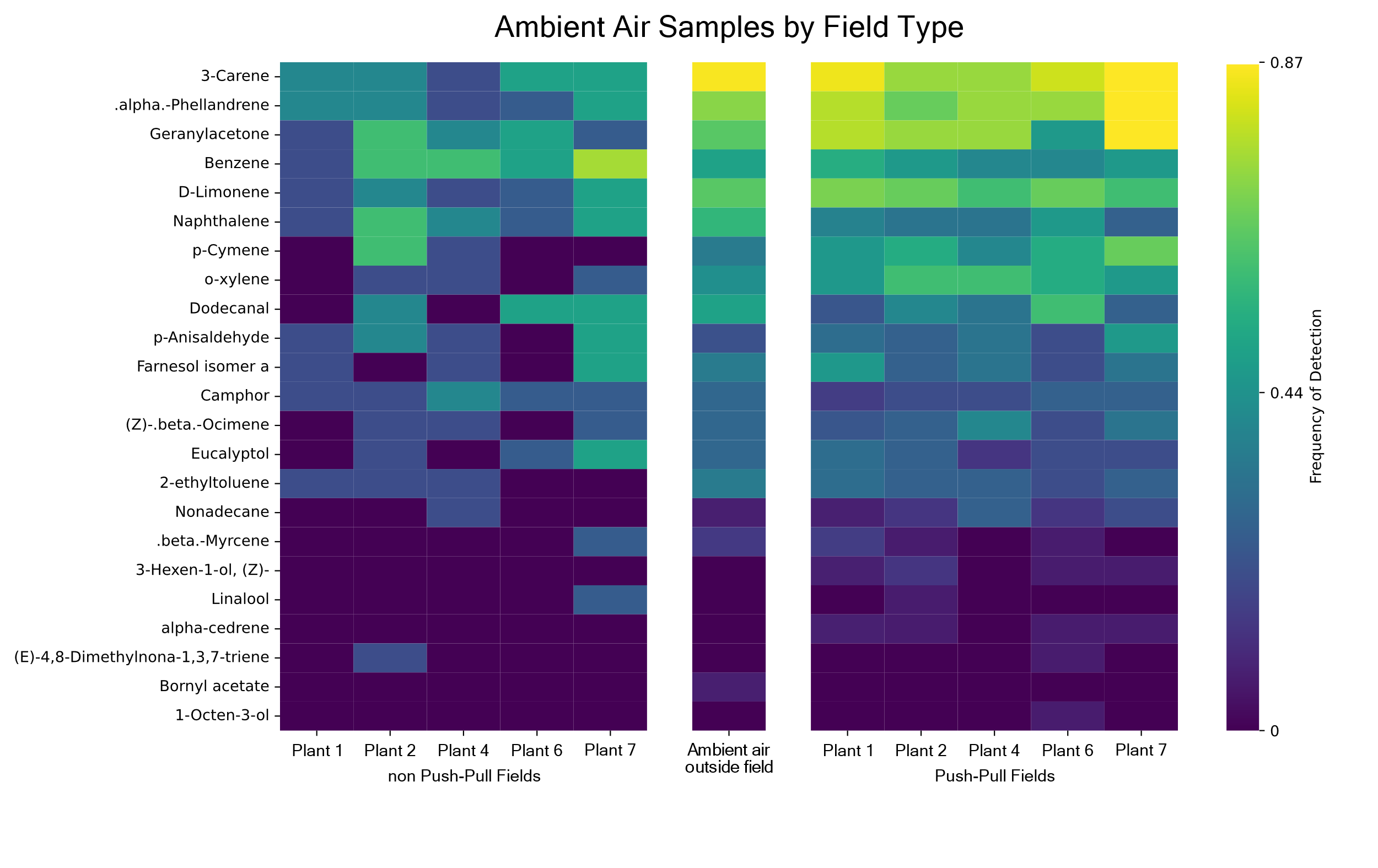 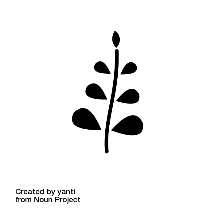 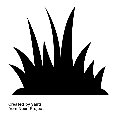 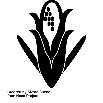 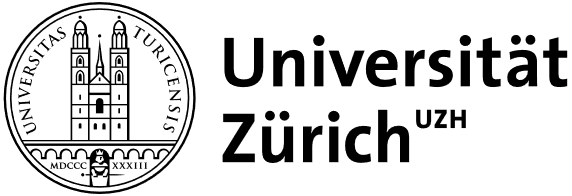 17
[Speaker Notes: Just Kenya 500 GB of LC-MS]
Volatile Analysis – Some Notable Molecules
Previously not reported compounds were found

PPT Fields with overall more volatiles

Border grasses with largest impact on volatile profile

Biological impact of the new compounds is still unknown
3-carene
Not reported in PPT yet
Unknown bioactivity
Major component in PPT Fields
o-xylene
Not reported in PPT yet
Unknown bioactivity
Major component in PPT Fields
α-phellandrene
Previously reported in PPT 
Unknown bioactivity
Major component in PPT Fields
Bornyl acetate
Not reported in PPT yet
Unknown bioactivity
Trace component
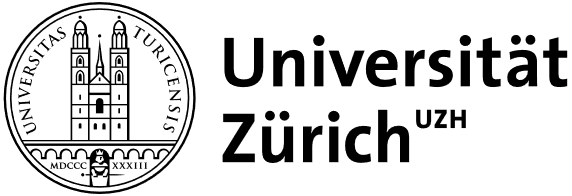 18
[Speaker Notes: Just Kenya 500 GB of LC-MS]